Unified Home Study
General Information
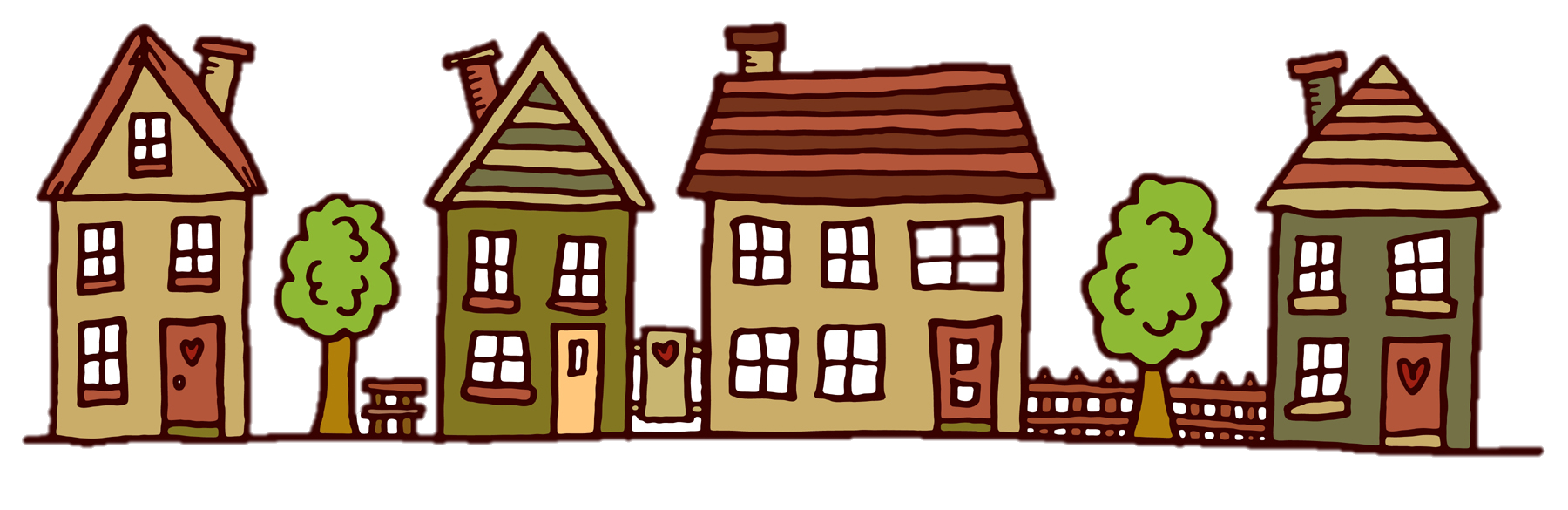 Office of Child welfare
April/May 2018
Learning Objectives
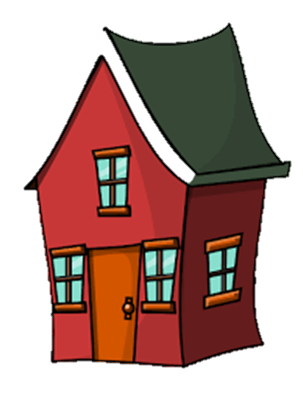 Define the purpose of a Unified Home Study (UHS) and explain why changes have been made to policies and FSFN functionality. 
Examine the common core components of a UHS and the information gathered to assess these components. 
Identify new FSFN functionality and how it relates to the various UHS types.
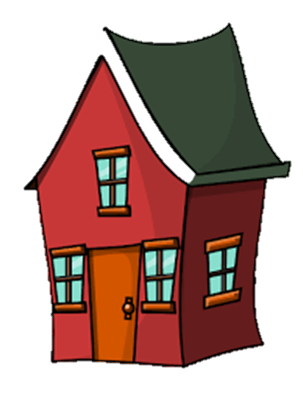 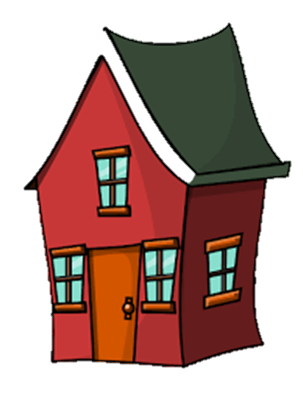 Unified Home Study 1.2
Unified Home Study Definition
The Unified Home Study (UHS) is the assessment of a common set of requirements that must be met before the child is placed by a Child Welfare Professional into someone’s home, such as a relative/non-relative, foster family, or adoptive family.
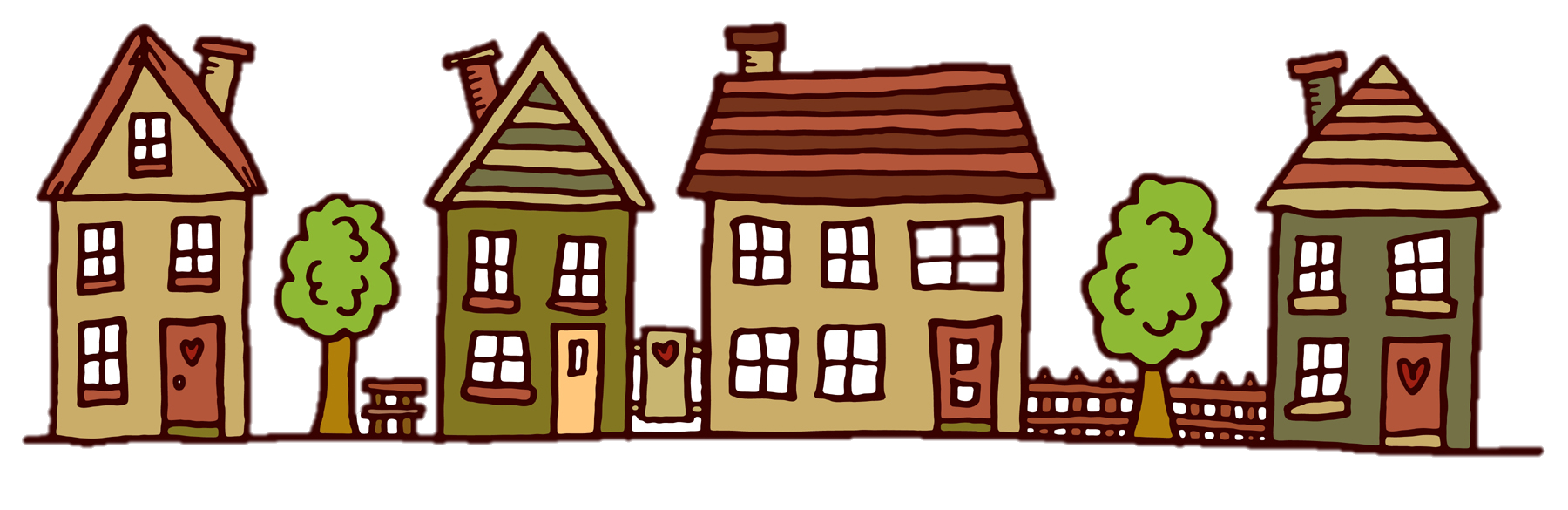 Unified Home Study 1.3
Why Change?
UHS FSFN functionality did not align with practice and policy.
UHS FSFN functionality and state policies did not align with post-Title IV-E Waiver requirements.
The UHS is not user-friendly and does not meets the needs of Child Welfare Professionals.
Unified Home Studies are not consistently approved and denied in FSFN.
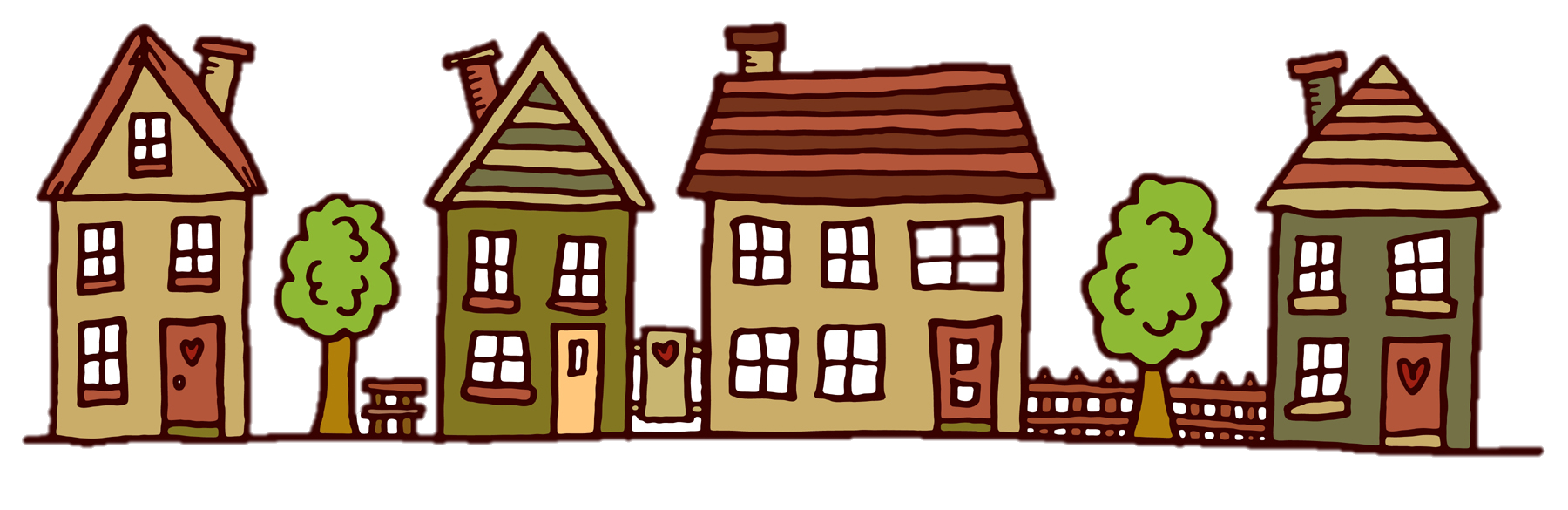 Unified Home Study 1.4
What Has Changed?
Policies:
65C-16, F.A.C.:  Adoptions
65C-13, F.A.C.:  Licensing 
65C-28, F.A.C.: Out-of-Home Care
CFOP 170-1, Chapter 5:  Unified Home Study 
CFOP 170-1, Chapter 6:  Requesting and Analyzing Background Records
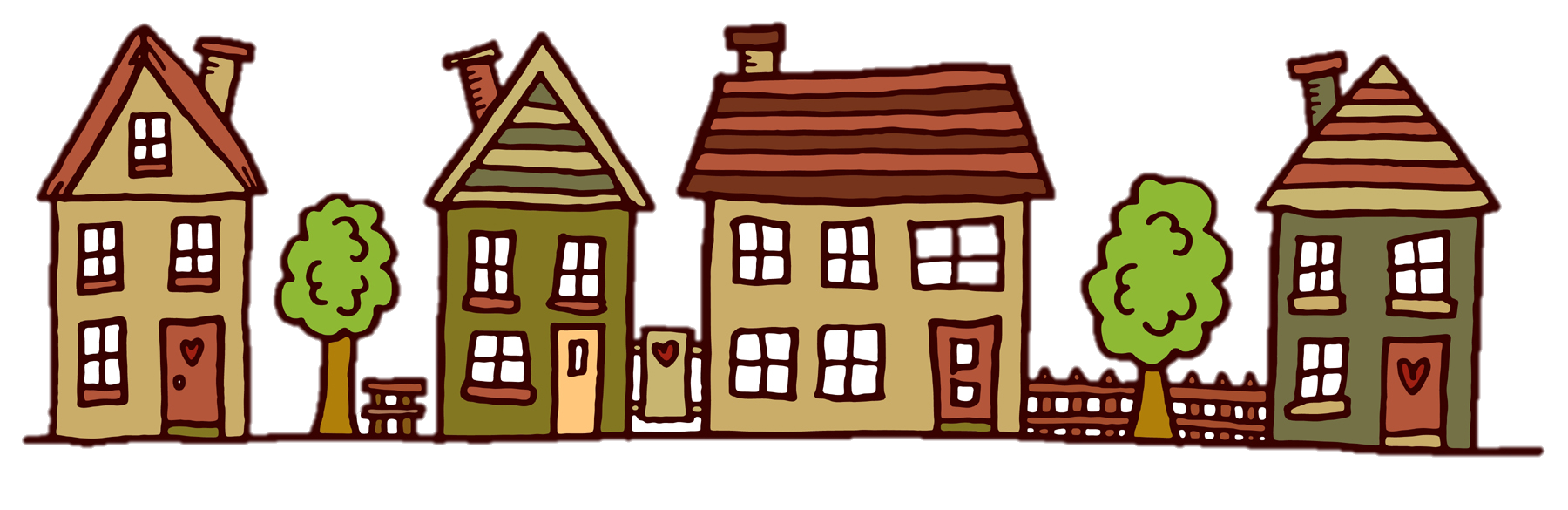 Unified Home Study 1.5
What Has Changed?, con’t.
FSFN Functionality:
Ability to inactivate non-household members
Ability to build upon a previously approved UHS
Redesign of the finance breakdown group box
Modification of the narrative family assessment 
Modification of approvals process
Ability to capture common core assessment questions
Ability to search for person provider inquiries
Ability to answer non-required questions
Creation of a provider filing cabinet and a provider licensing checklist
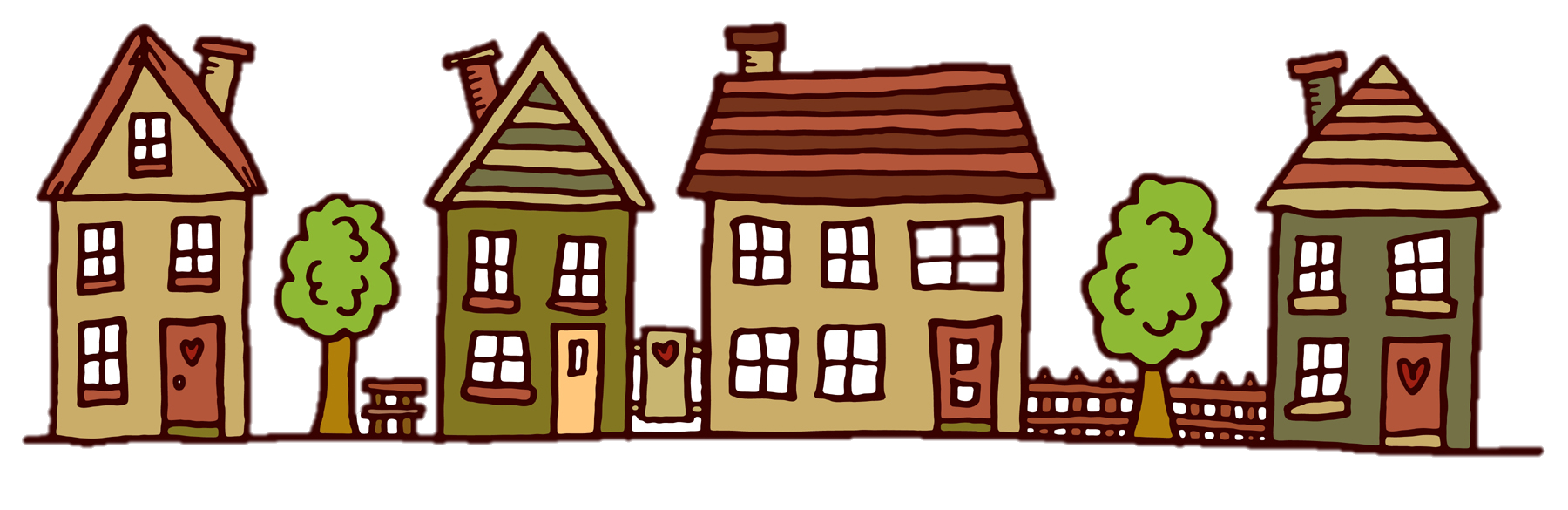 Unified Home Study 1.6
When Do the Changes Occur?
FSFN Enhancements are scheduled to go live June 15, 2018!
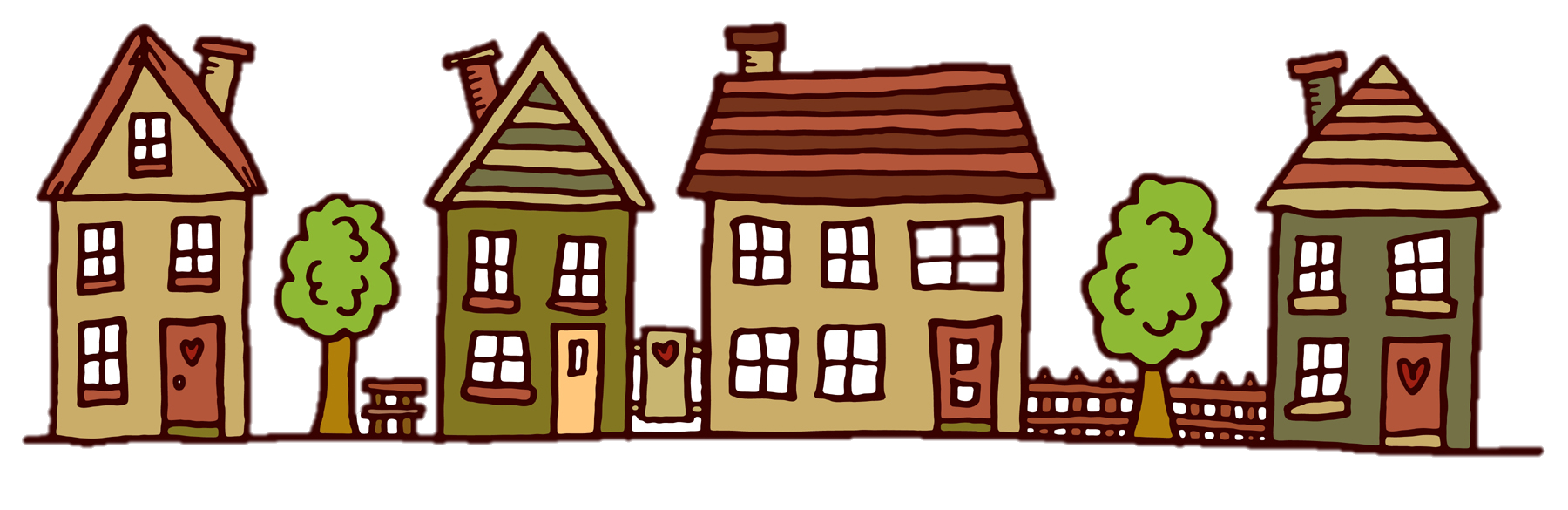 Unified Home Study 1.7
Resources
The following materials can be found here:  http://www.centerforchildwelfare.org/HomeStudy.shtml
UHS Train-the-Trainer Guides, PowerPoints, and Participant Guides
UHS Job Aid
FSFN Tutorials
UHS FSFN Functionality Informational Flyers
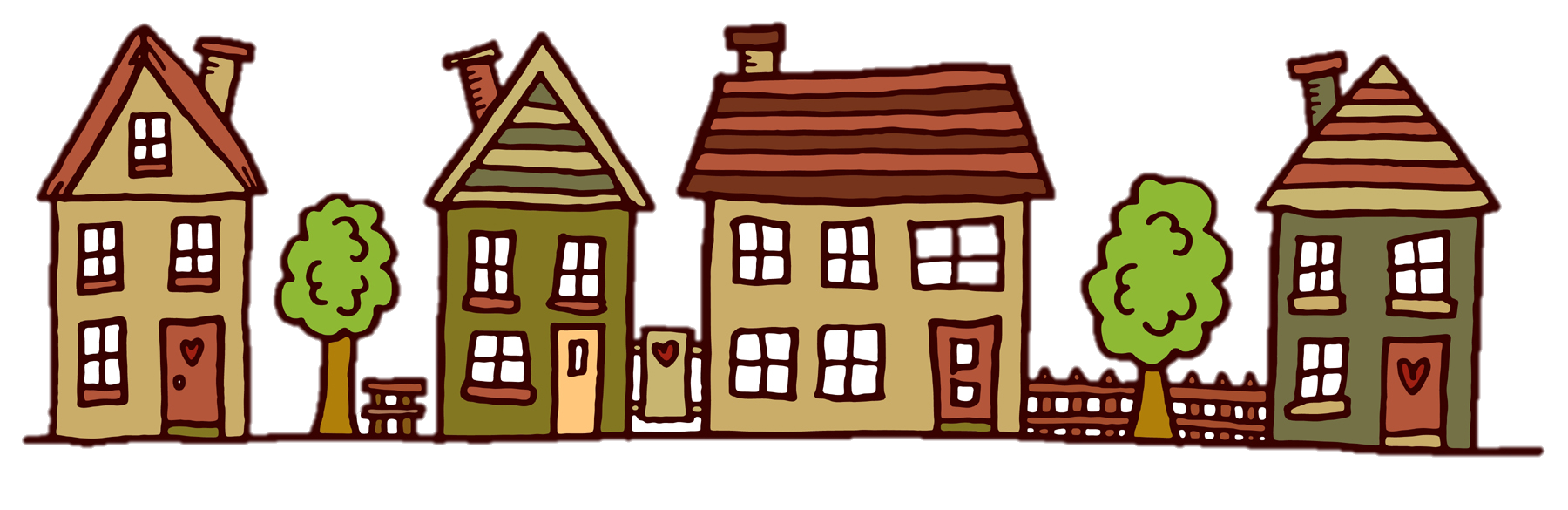 Unified Home Study 1.8
Resources, con’t.
The following materials can be found here:  http://centerforchildwelfare.fmhi.usf.edu/DeptOperatingProcedures.shtml
CFOPs
The following materials can be found here: http://centerforchildwelfare.fmhi.usf.edu/FloridaAdminCode.shtml
Florida Administrative Codes
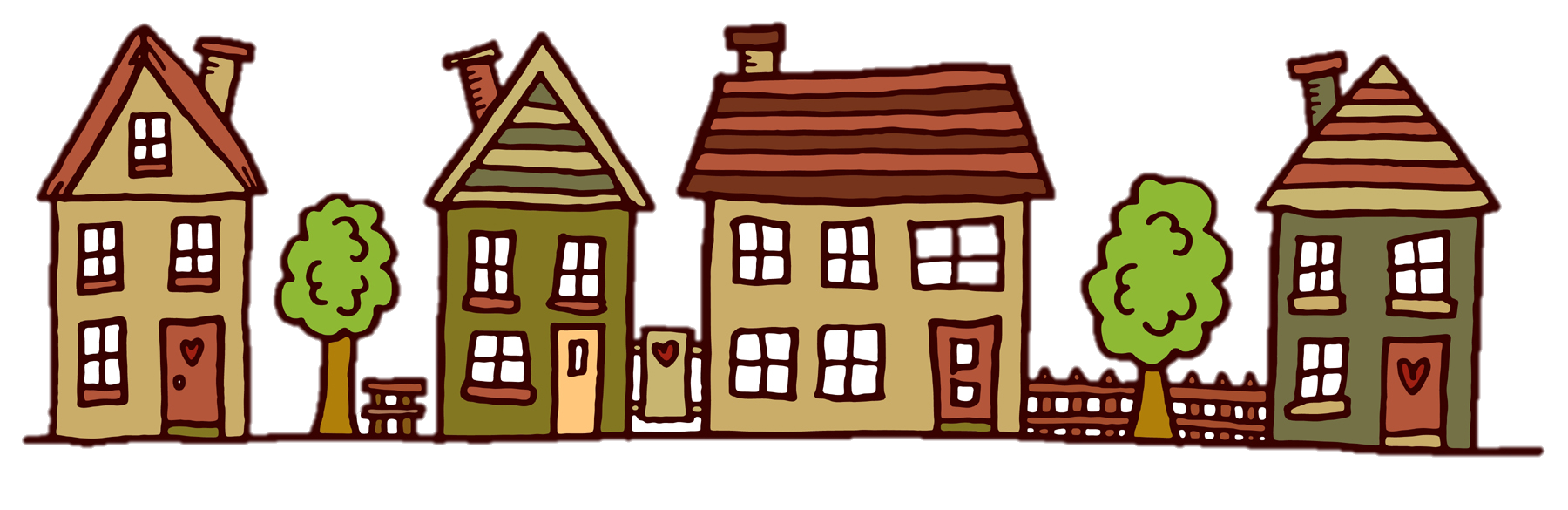 Unified Home Study 1.9
Resources, con’t.
The following materials can be found here: http://www.centerforchildwelfare.org/FSFNAll.shtml
Unified Home Study User Guide
Unified Home Study How Do I Guide
Unified Home Study Position Paper
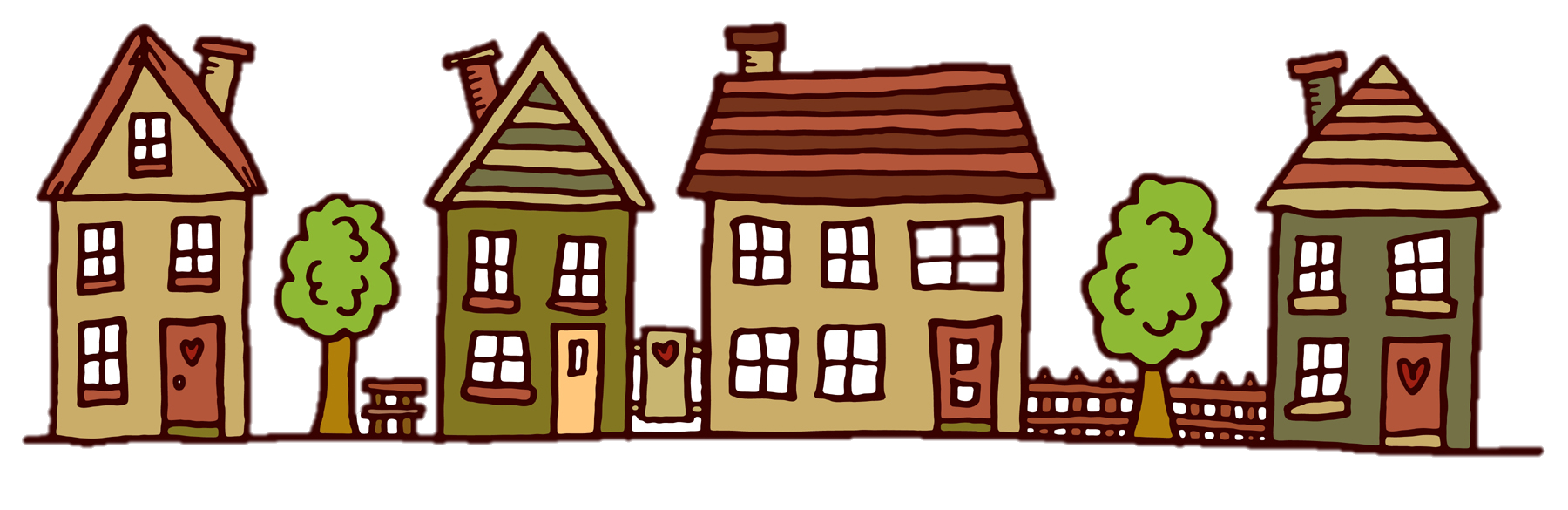 Unified Home Study 1.10
Placement Assessment
A Placement Assessment must be completed when a child is initially removed.  Additional Placement Assessments should be completed as determined by the Community Based Care (CBC) Lead Agency.
The placement assessment helps determine the level of care needed for each child placed in out-of-home care to ensure the most appropriate placement is selected on behalf of the child.
When the needs and preferences of the child are assessed, Child Welfare Professionals are then able to make the BEST possible match for the child.
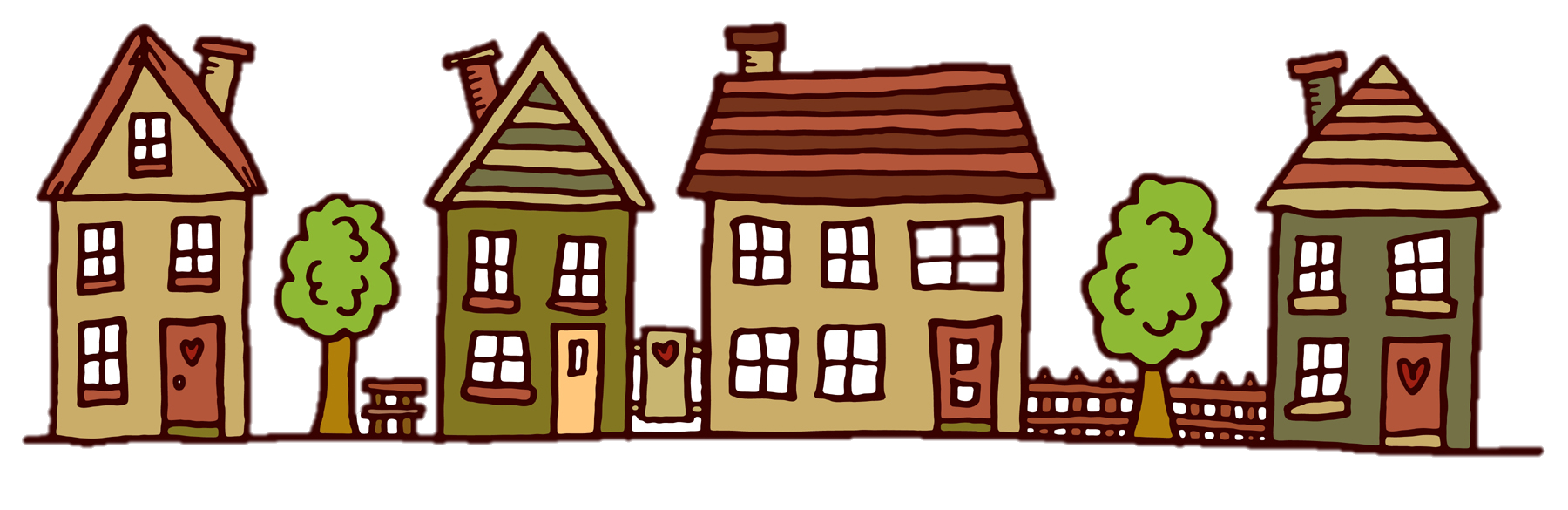 Unified Home Study 1.11
Purpose of the Unified Home Studies
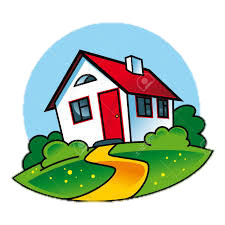 FSFN Tutorial
Unified Home Study 1.12
Purpose of Unified Home Studies
Emergency Placement
Initial License or Re-license for Foster Home
AdoptionAddendum
Relative/Non-relative Placement
Adoption
Addendum-Not Adoption
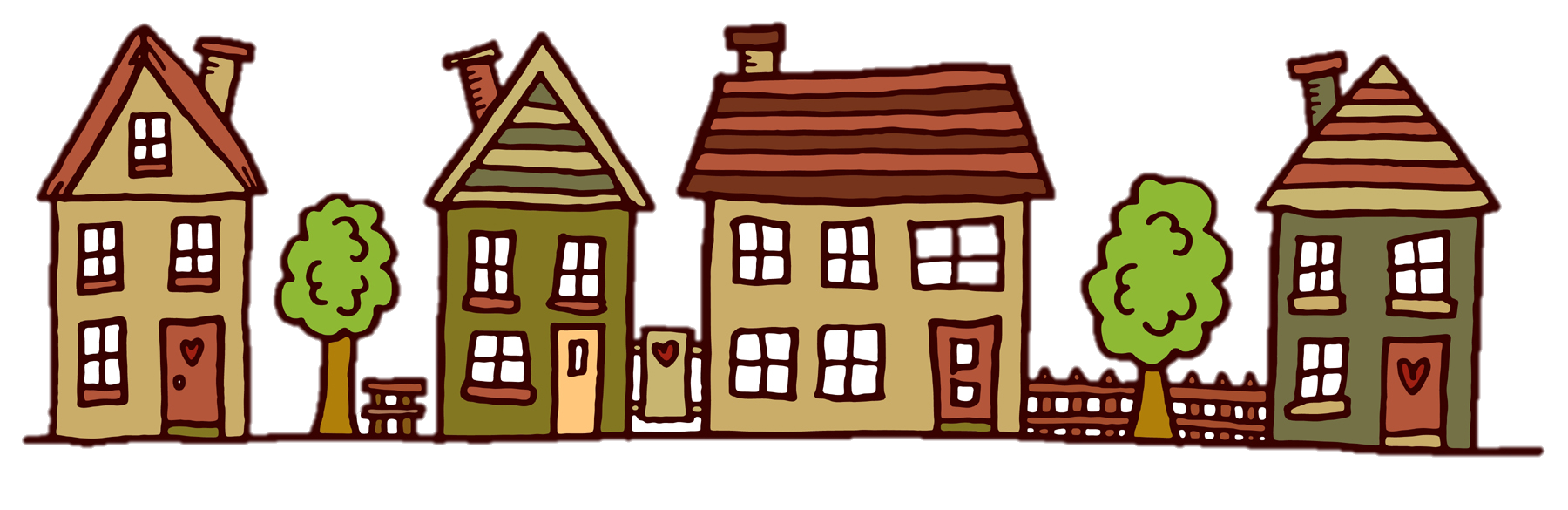 Unified Home Study 1.13
How to select the purpose of the homestudy
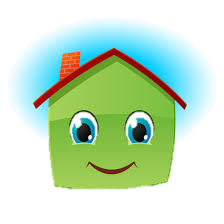 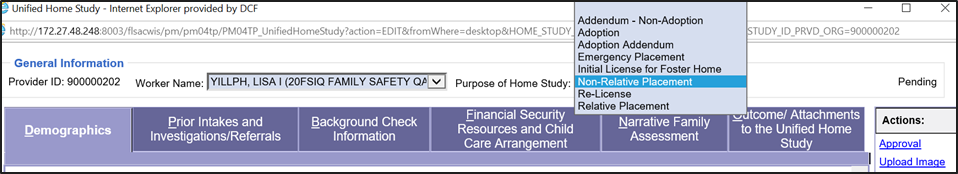 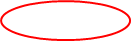 FSFN Screens
Unified Home Study 1.14
Person Provider Inquiry
The Person Provider Inquiry is used to document the initial inquiry when a potential caregiver wants to become a Person Provider (i.e., licensed foster parent, relative or non-relative caregiver, or adoptive parent).
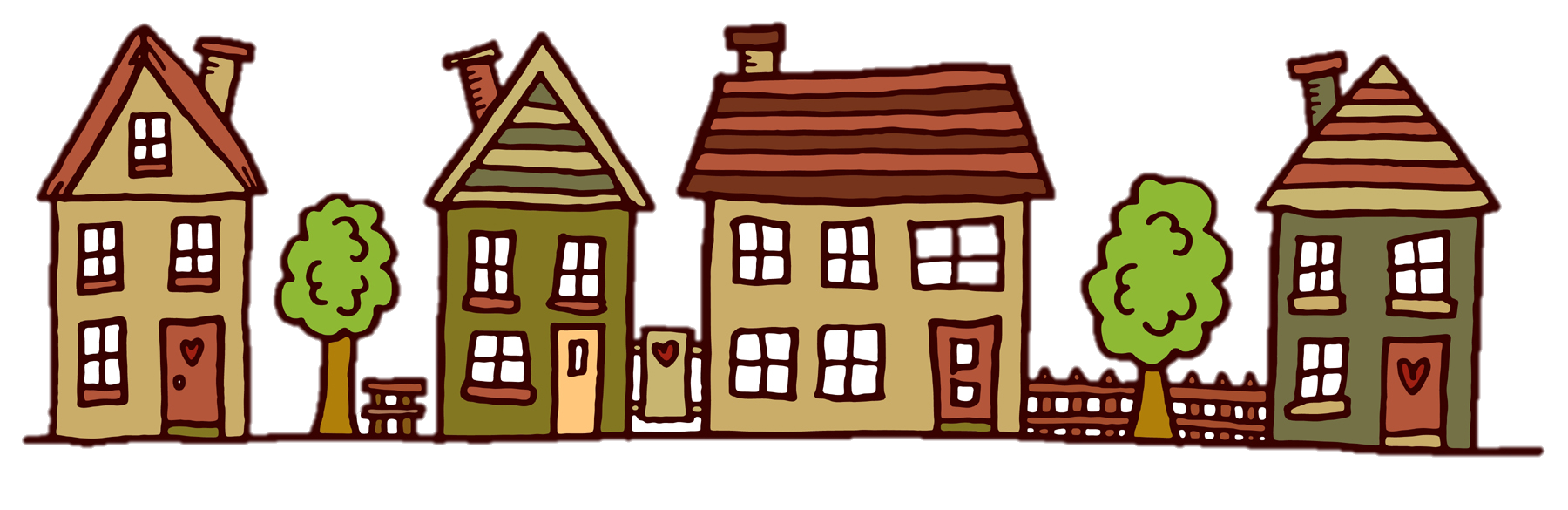 Unified Home Study 1.15
What Has Changed with the Person Provider Inquiry?
Person Provider Inquiry: 
Household members and non-household members are not able to be removed from the Person Provider Inquiry if information is captured on the UHS to ensure a clean audit trail.
Now reflects the Person ID for household members and non-household members.
New tab labeled Person Provider Inquiry added to the existing Search page accessed from the banner bar by selecting the Search command button.
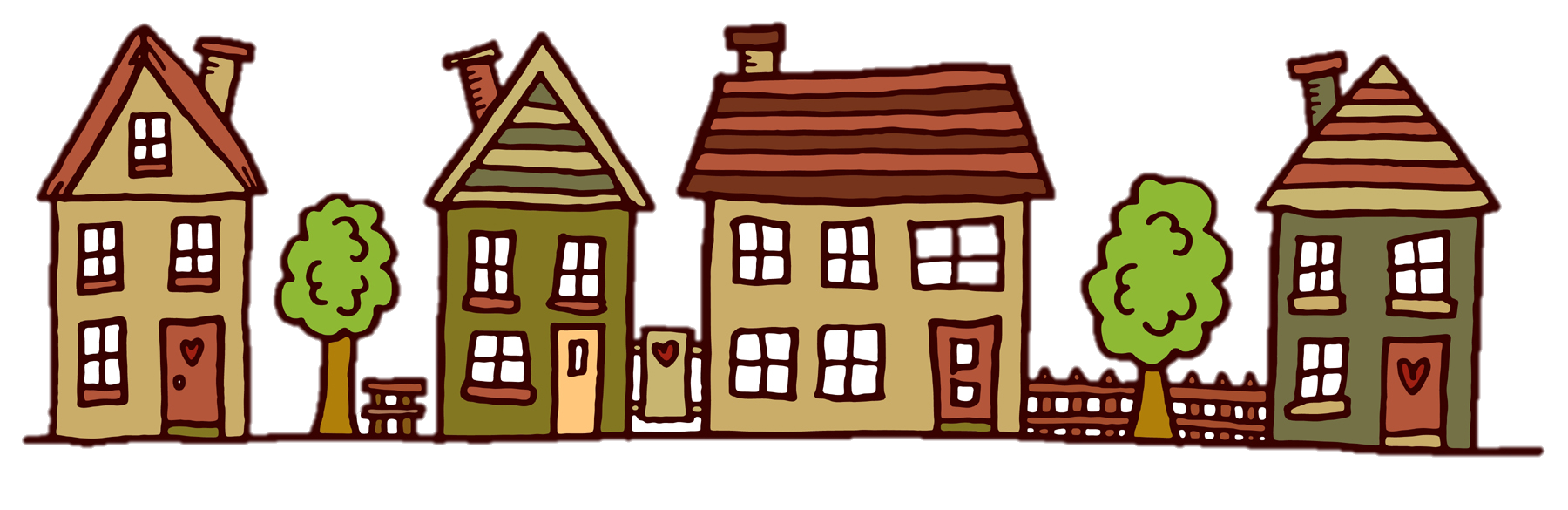 Unified Home Study 1.16
What Has Changed with the Person Provider Inquiry?, con’t.
Person Provider:
The links for household members have been updated so the user can more readily access Person Management and make modifications as needed.
Household members cannot be removed or inactivated on a pending UHS.
Non-household members can be inactivated.
The Caregiver 1’s Person Management page has been updated.
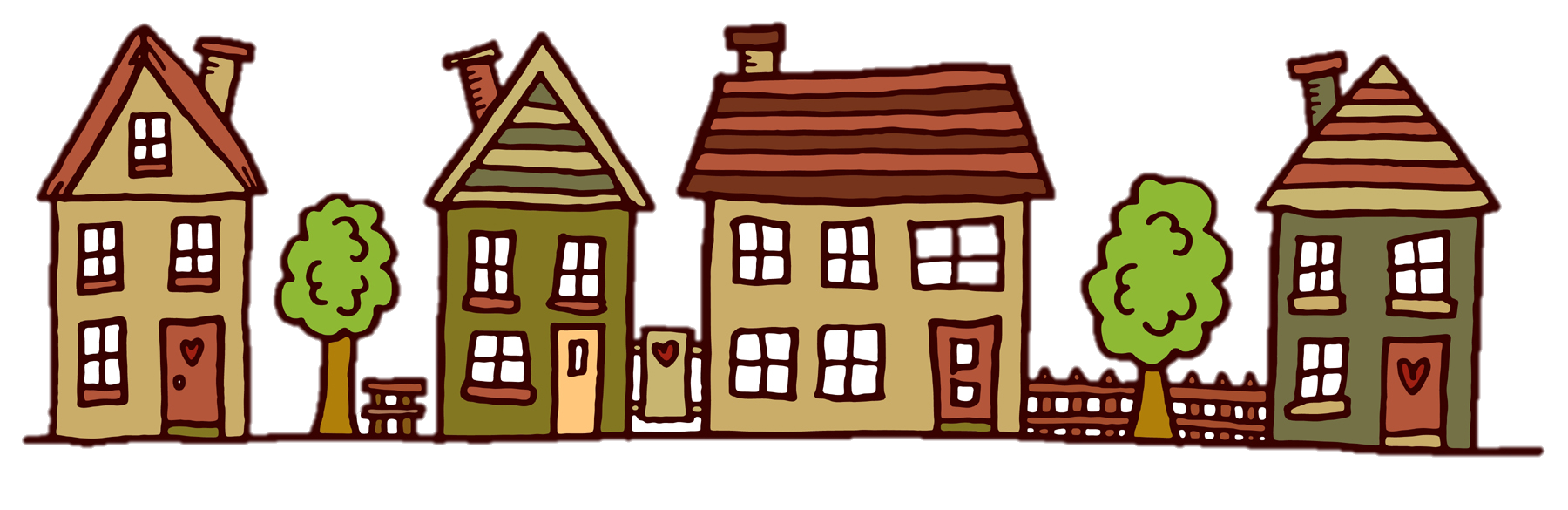 Unified Home Study 1.17
Creating the Provider Inquiry and Launching the UHS
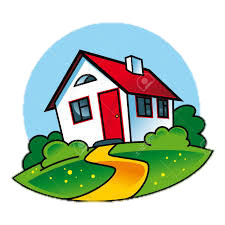 FSFN Tutorial
Unified Home Study 1.18
Creating the Person Provider Inquiry and Launching the UHS
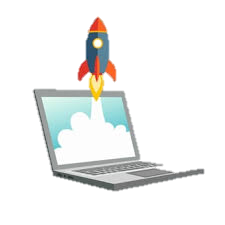 How to….
Where to….
What…
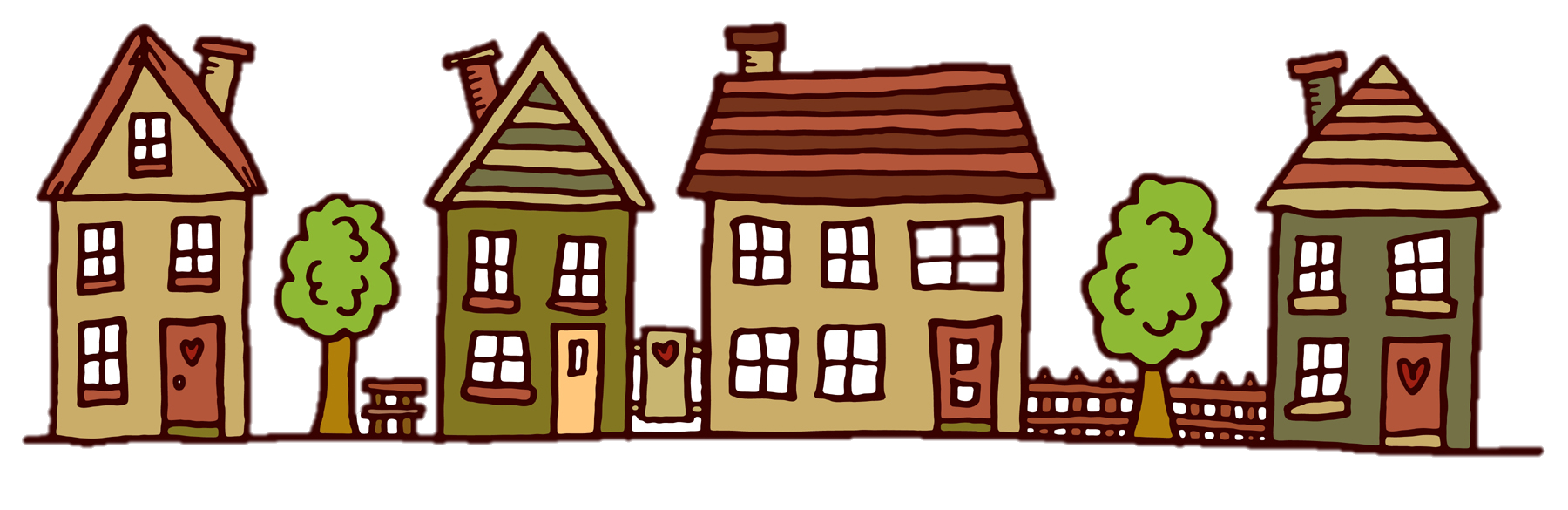 Unified Home Study 1.19
How to create a Person Provider Inquiry
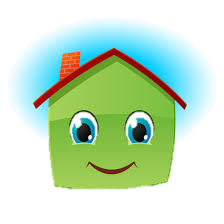 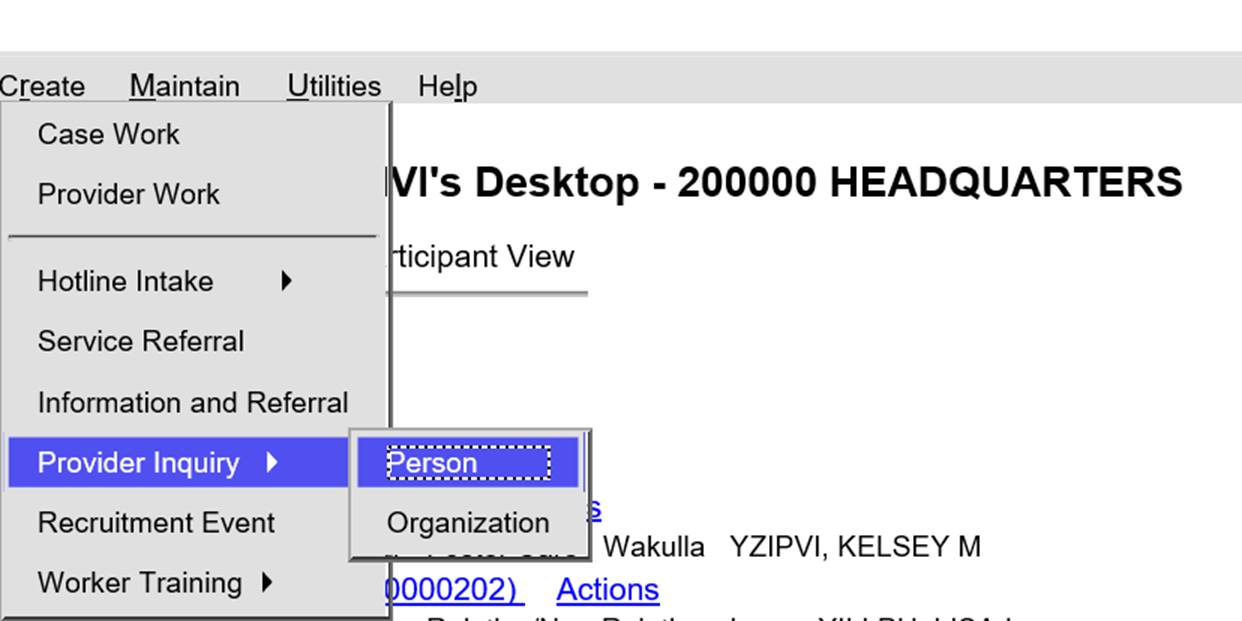 FSFN Screens
Unified Home Study 1.20
How to search and add participants to the Person Provider Inquiry
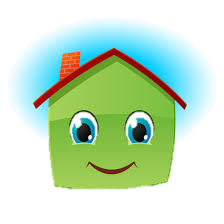 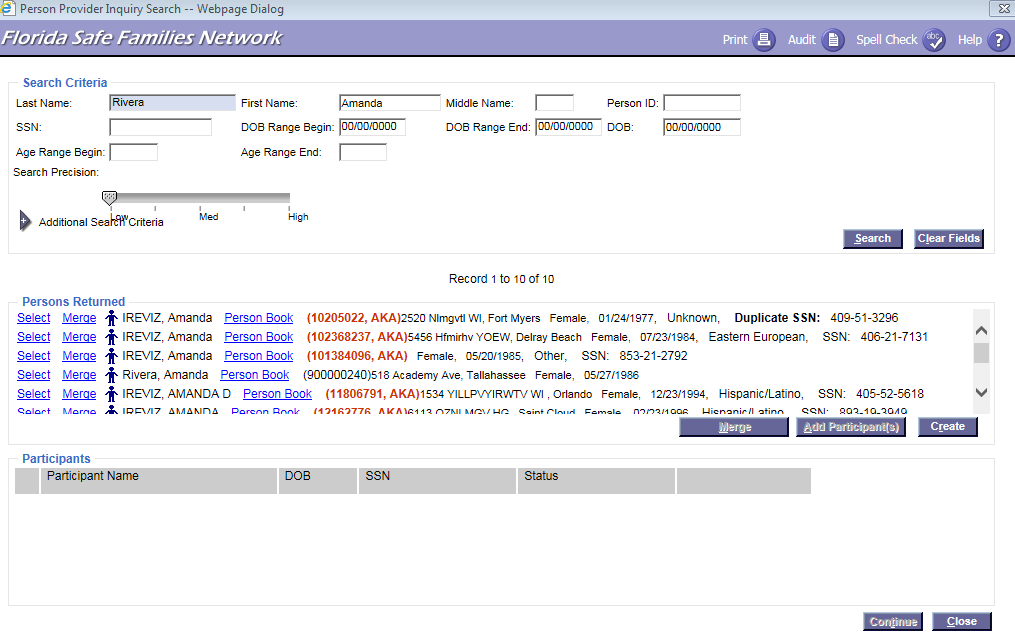 FSFN Screens
Unified Home Study 1.21
Documenting the caregiver role on the Person Provider Inquiry page
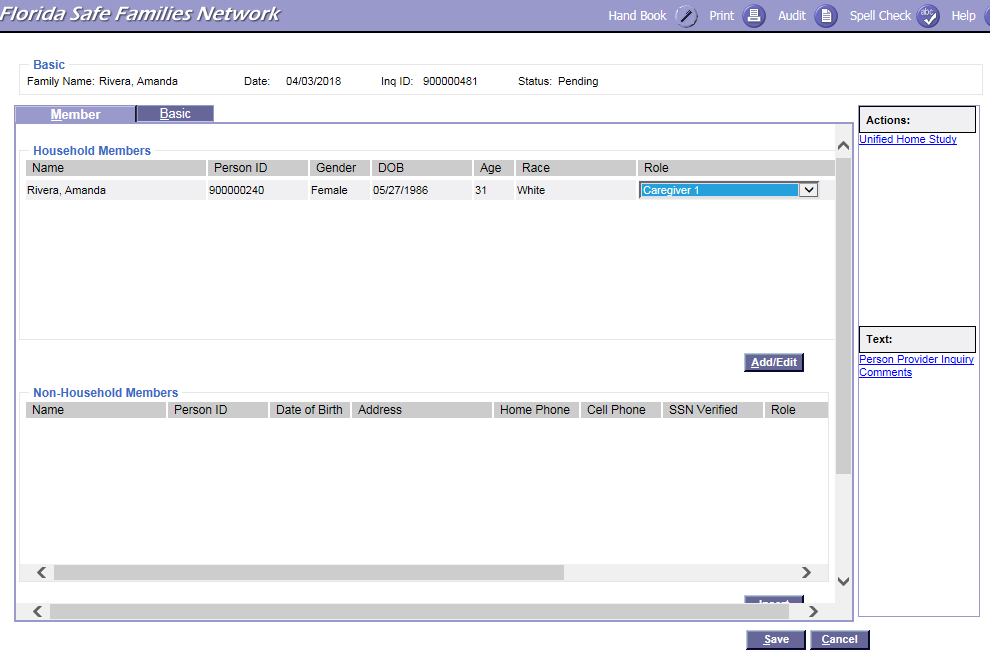 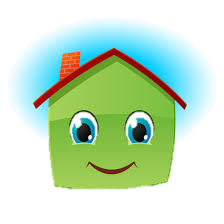 FSFN Screens
Unified Home Study 1.22
Where to complete the acceptance decision
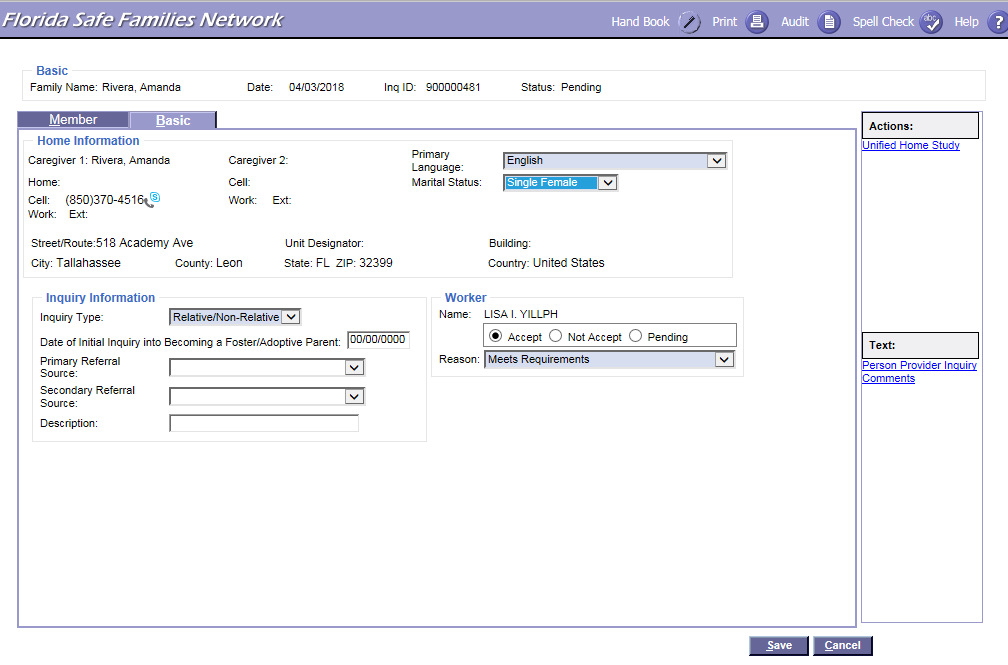 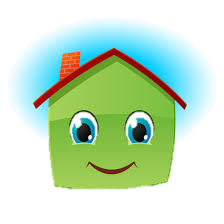 FSFN Screens
Unified Home Study 1.23
What the Person Provider Home tab looks like once created
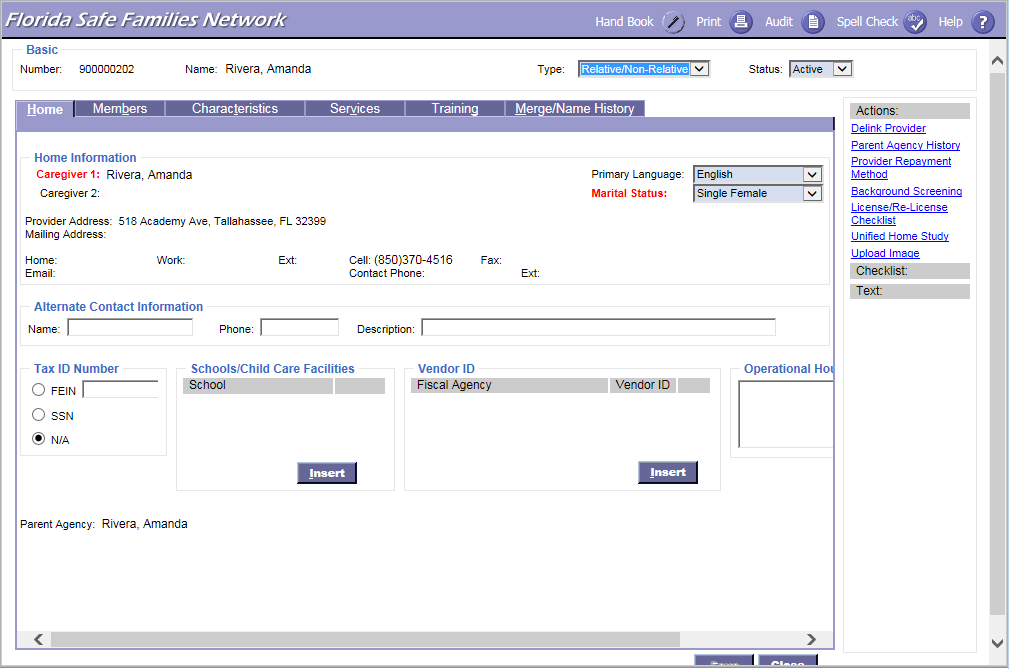 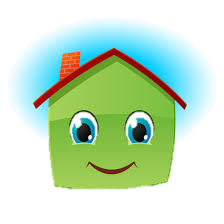 FSFN Screens
Unified Home Study 1.24
Launching the UHS from a Person Provider page
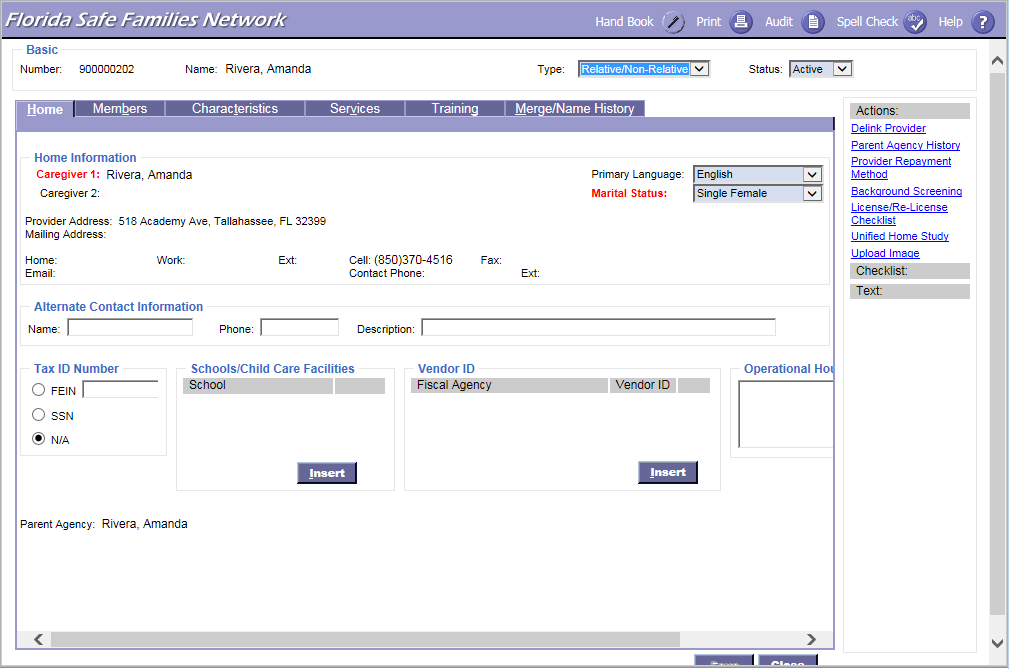 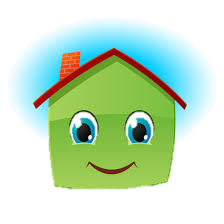 FSFN Screens
Unified Home Study 1.25
UHS Main page once created
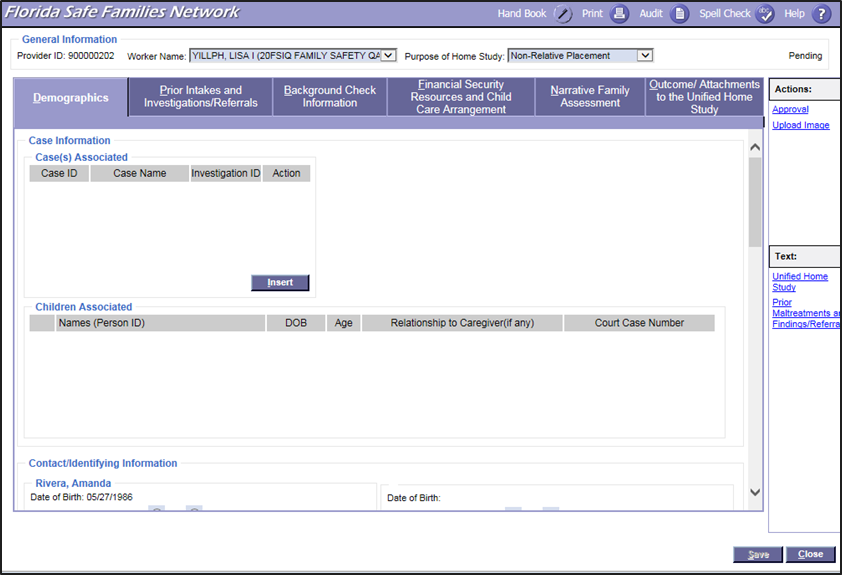 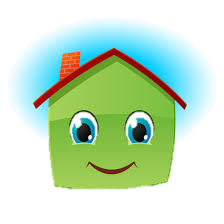 FSFN Screens
Unified Home Study 1.26
How to link the UHS with a particular FSFN case
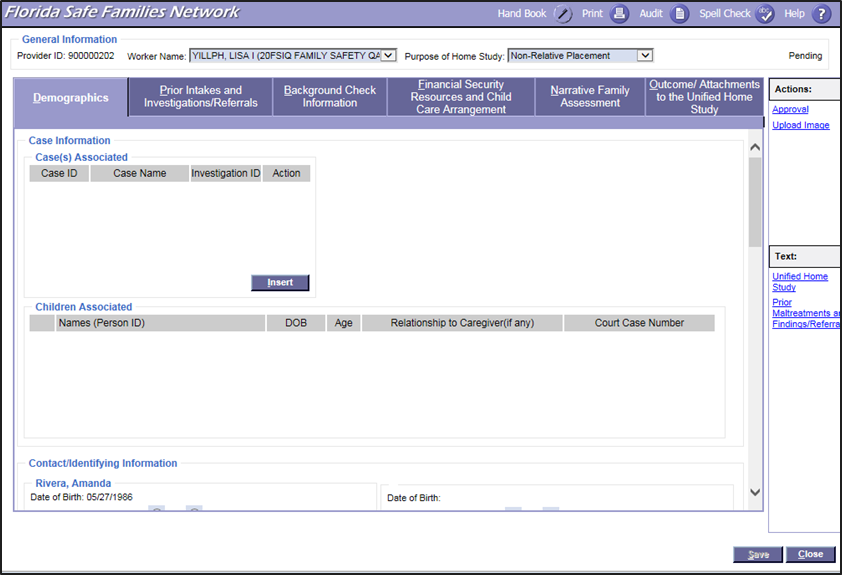 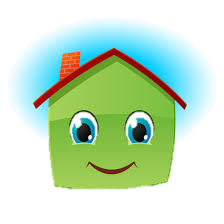 FSFN Screens
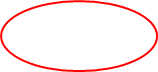 Unified Home Study 1.27
How to link the UHS with a particular FSFN case
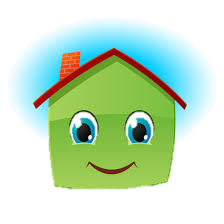 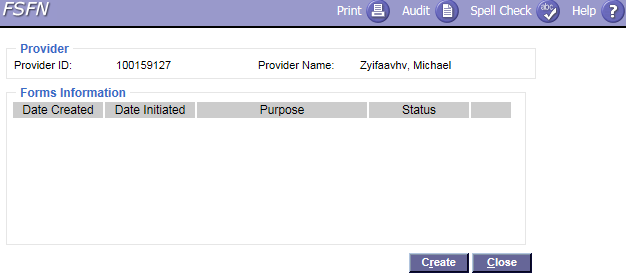 FSFN Screens
Unified Home Study 1.28
Provider File Cabinet
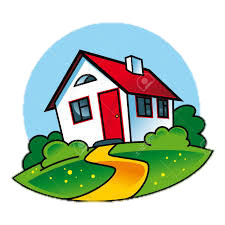 FSFN Tutorial
Unified Home Study 1.29
Provider File Cabinet
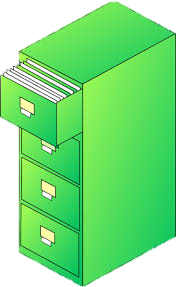 The new Provider File Cabinet allows Child Welfare Professionals to upload documents that relate specifically to the provider.
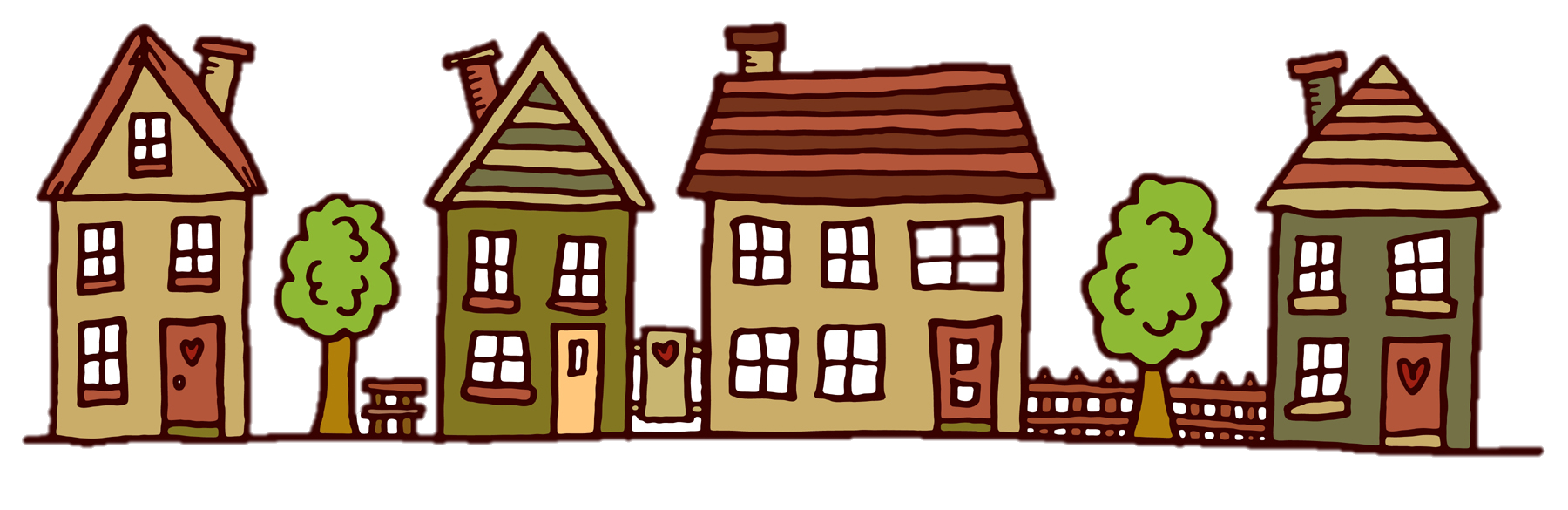 Unified Home Study 1.30
Provider File Cabinet, con’t.
The Provider File Cabinet Image can be created directly from the Person Provider, Organization Provider, UHS, or Create Provider Work.
Child Welfare Professionals have the ability to select a specific category.
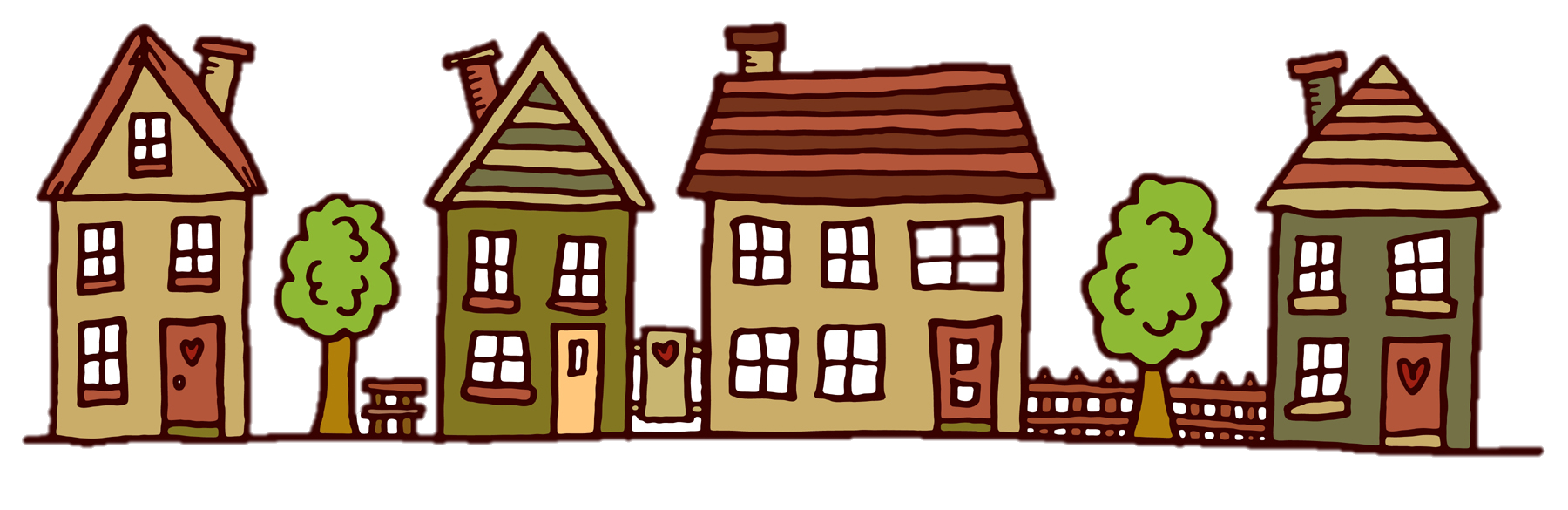 Unified Home Study 1.31
Provider File Cabinet, con’t.
Provider Cabinet Search: 
This is a new page accessed from the Utilities menu on the desktop labeled Provider File Cabinet Search.
Search criteria is available for Provider File Cabinet Search.
Images Returned group box provides for sorting and the ability to access the Provider (Person or Organization) and Imaging page directly.
Once the document is uploaded and titled, the title cannot change.
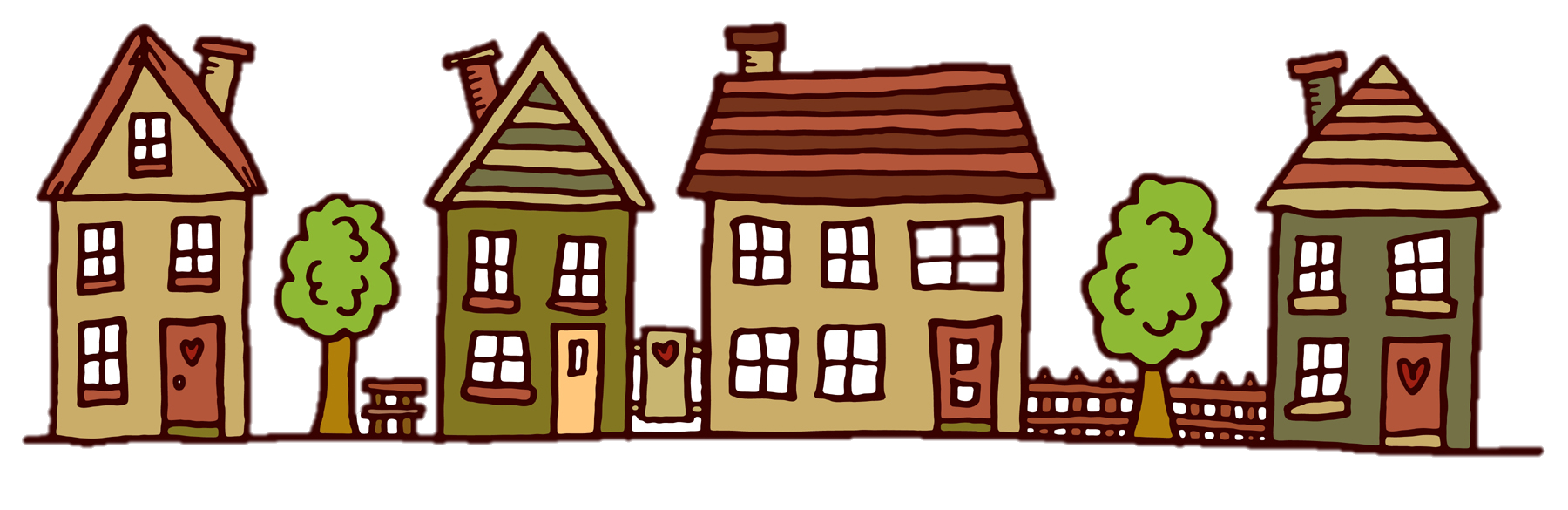 Unified Home Study 1.32
How to access the Provider File Cabinet
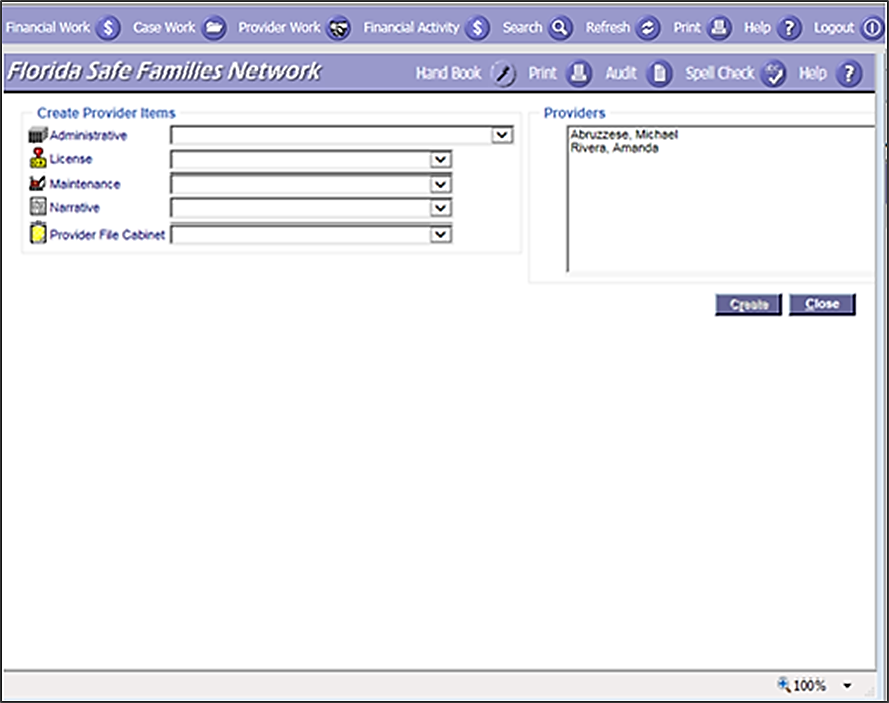 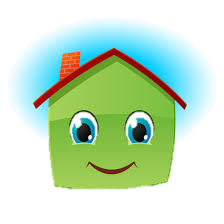 FSFN Screens
Unified Home Study 1.33
How to upload the Image pop-up box for the Provider File Cabinet
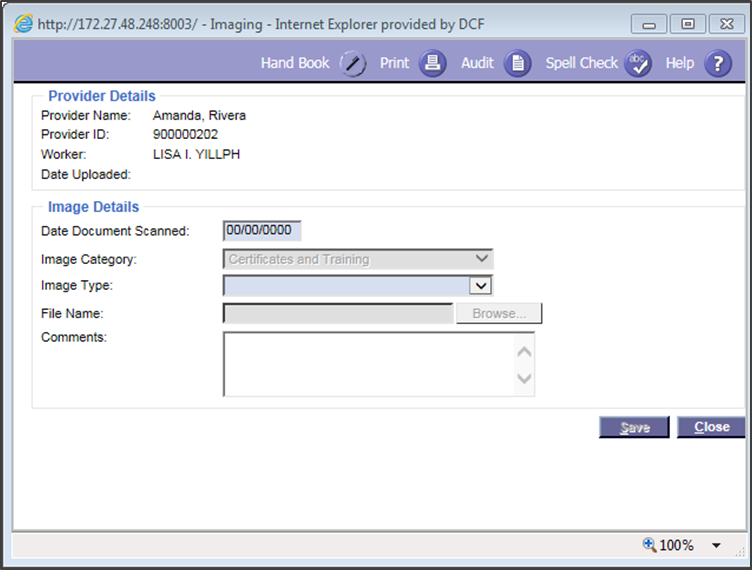 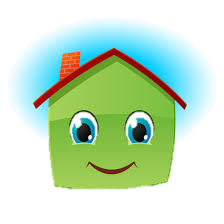 FSFN Screens
Unified Home Study 1.34
How to upload images from the UHS
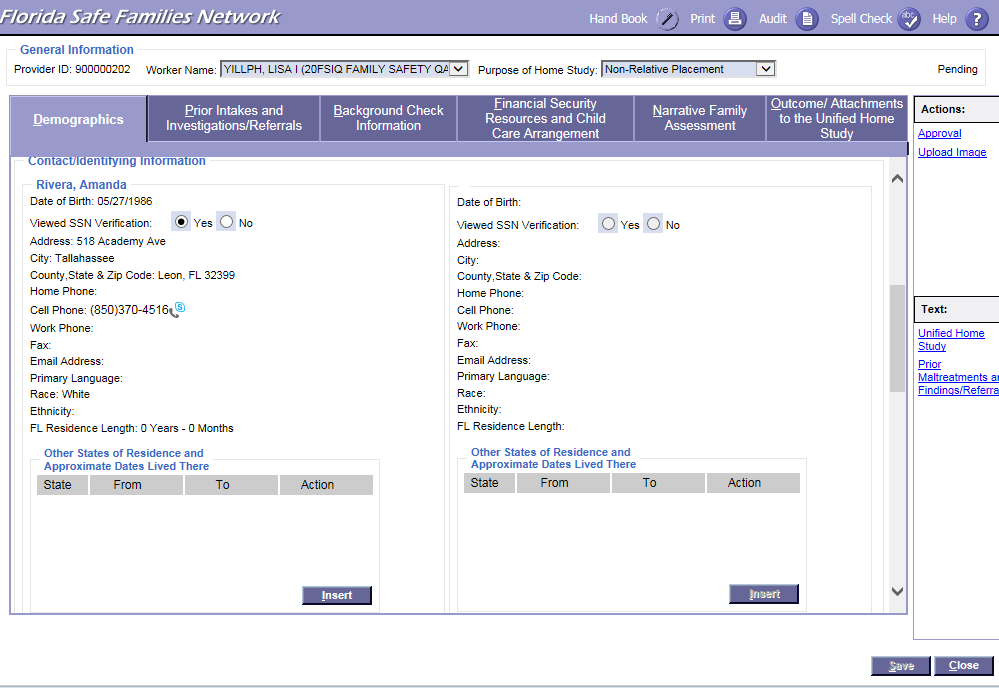 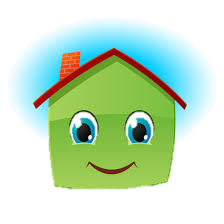 FSFN Screens
Unified Home Study 1.35
How to choose the image type from the UHS
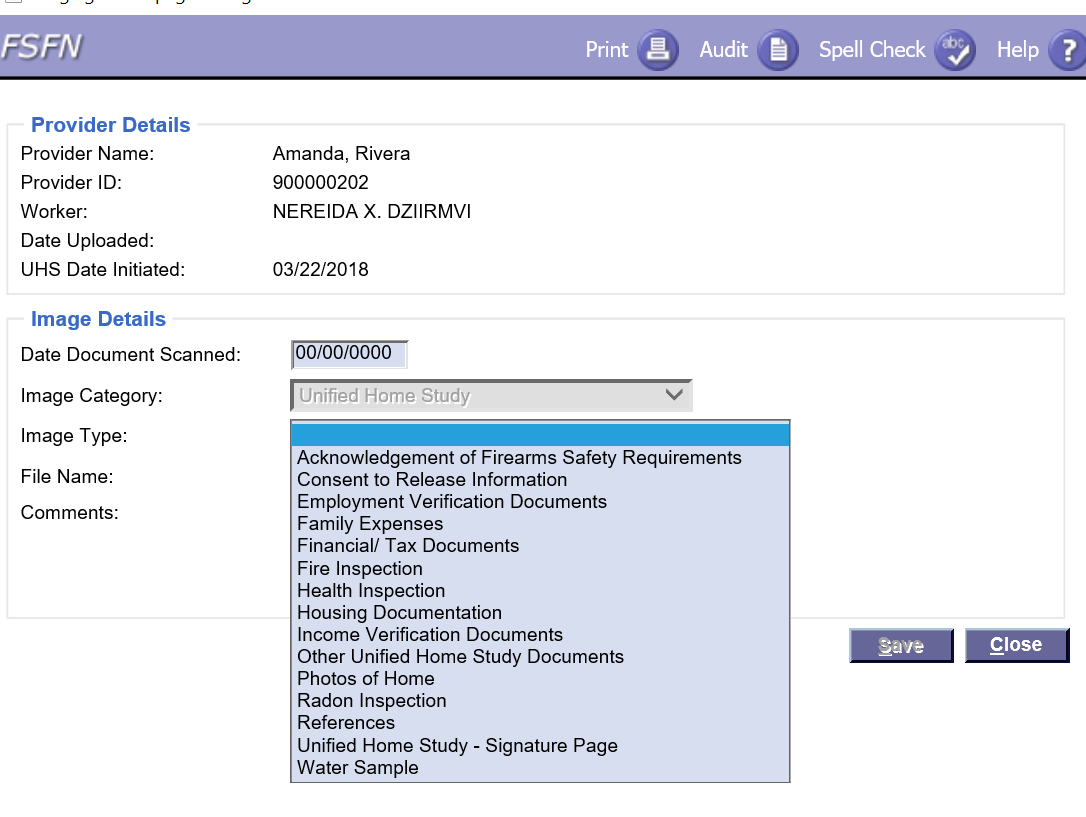 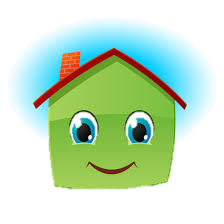 FSFN Screens
Unified Home Study 1.36
How to view attached images from the UHS
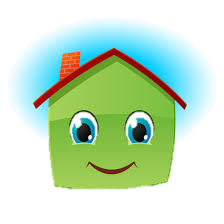 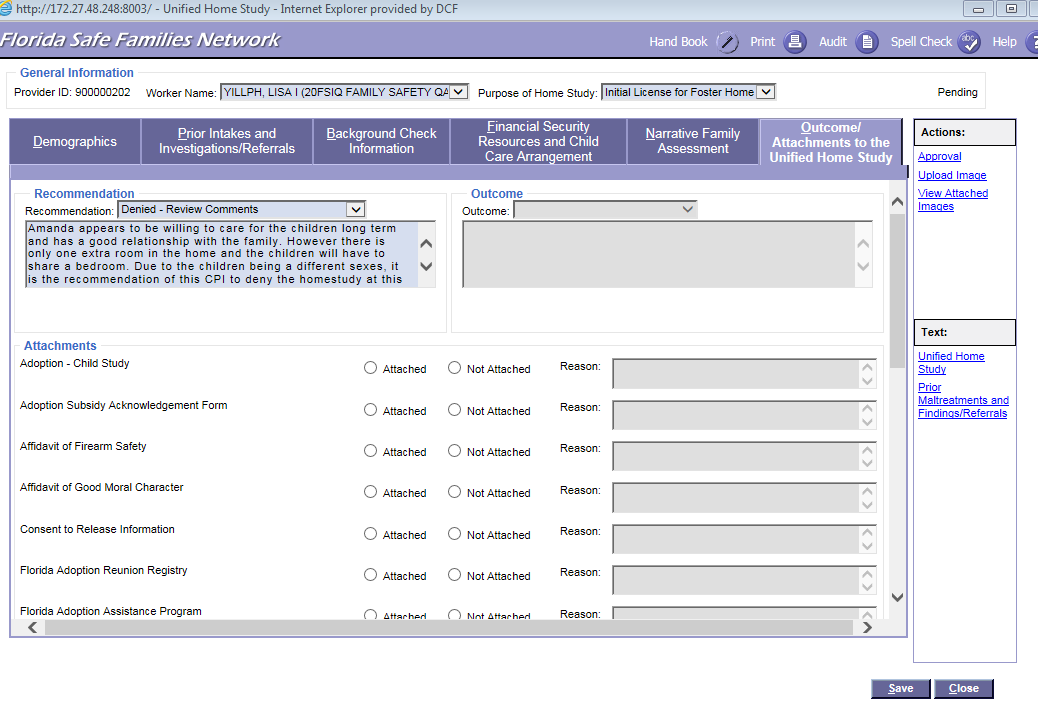 FSFN Screens
Unified Home Study 1.37
How to view attached images from the desktop
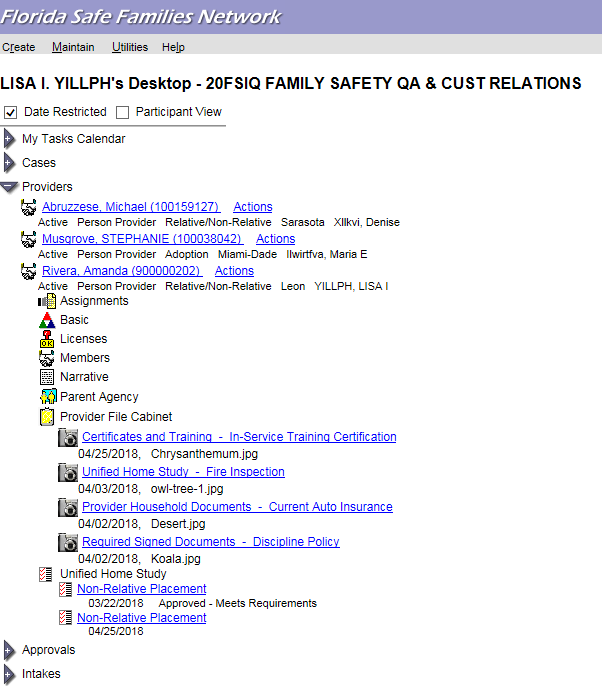 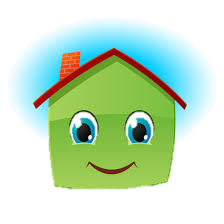 FSFN Screens
Unified Home Study 1.38
How to serach in the Provider File Cabinet
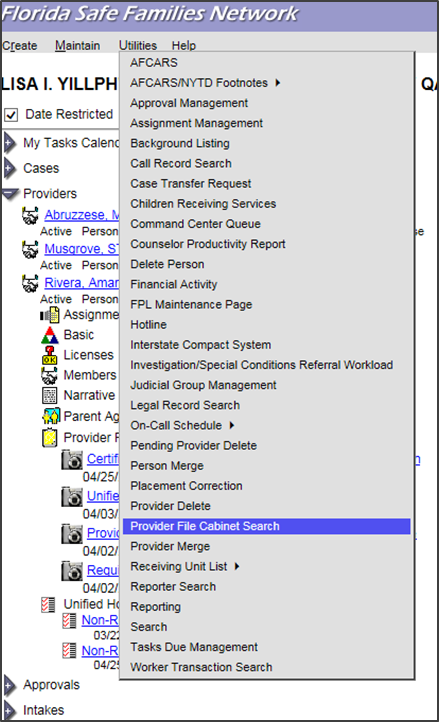 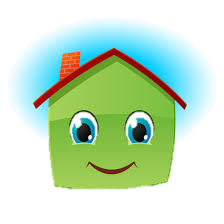 FSFN Screens
Unified Home Study 1.39
How to search in the Provider File Cabinet
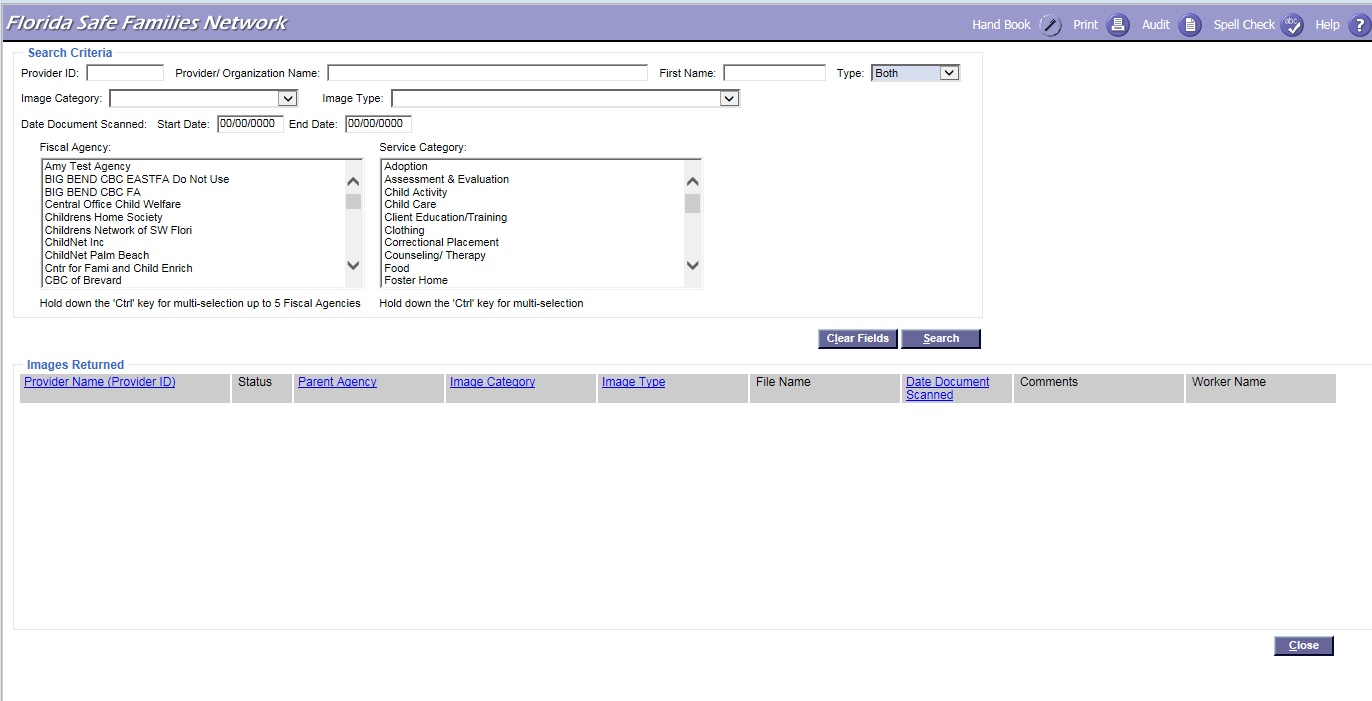 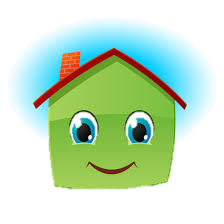 FSFN Screens
Unified Home Study 1.40
What Components Does a Unified Home Study Assess?
Vital information to assess if identified caregiver(s) have the capacity to provide a nurturing, caring, and safe environment 
  Core assessment information and/or questions
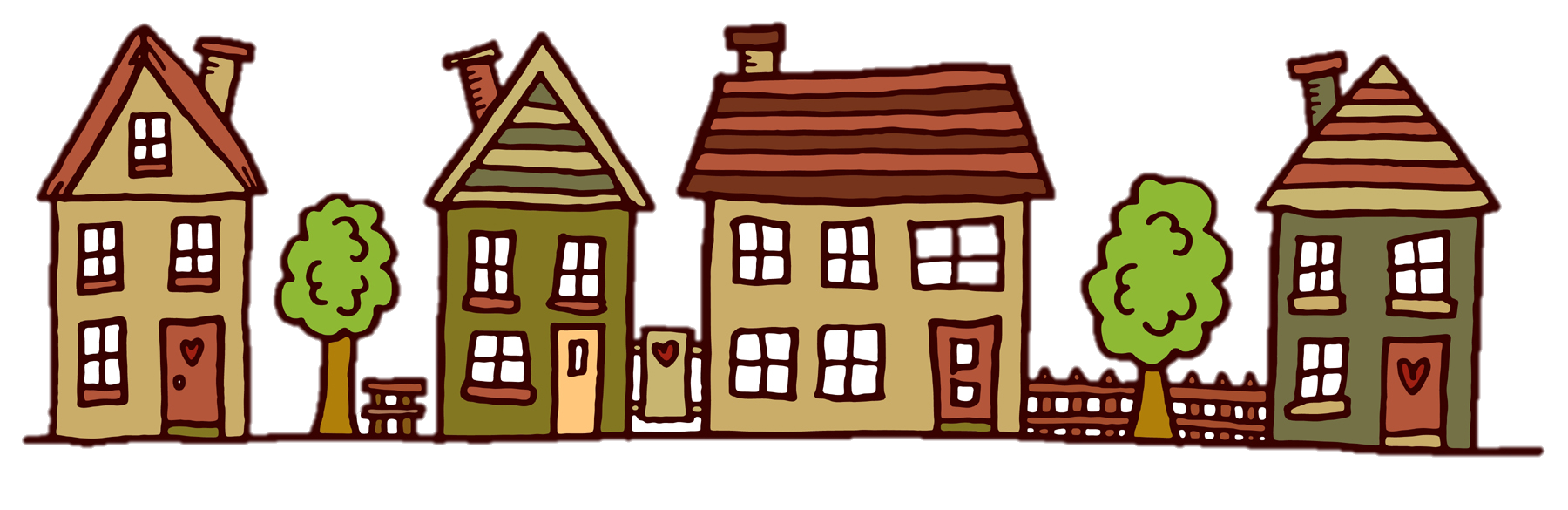 Unified Home Study 1.41
Core Components
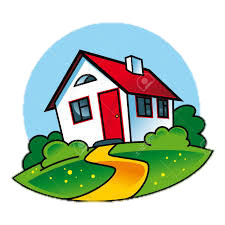 FSFN Tutorial
Unified Home Study 1.42
Core Components
Demographics
Financial Security, Resources, and Child Care Arrangements
Narrative Family Assessment
Prior Intakes and Investigations
Background History
Outcome/ Attachments
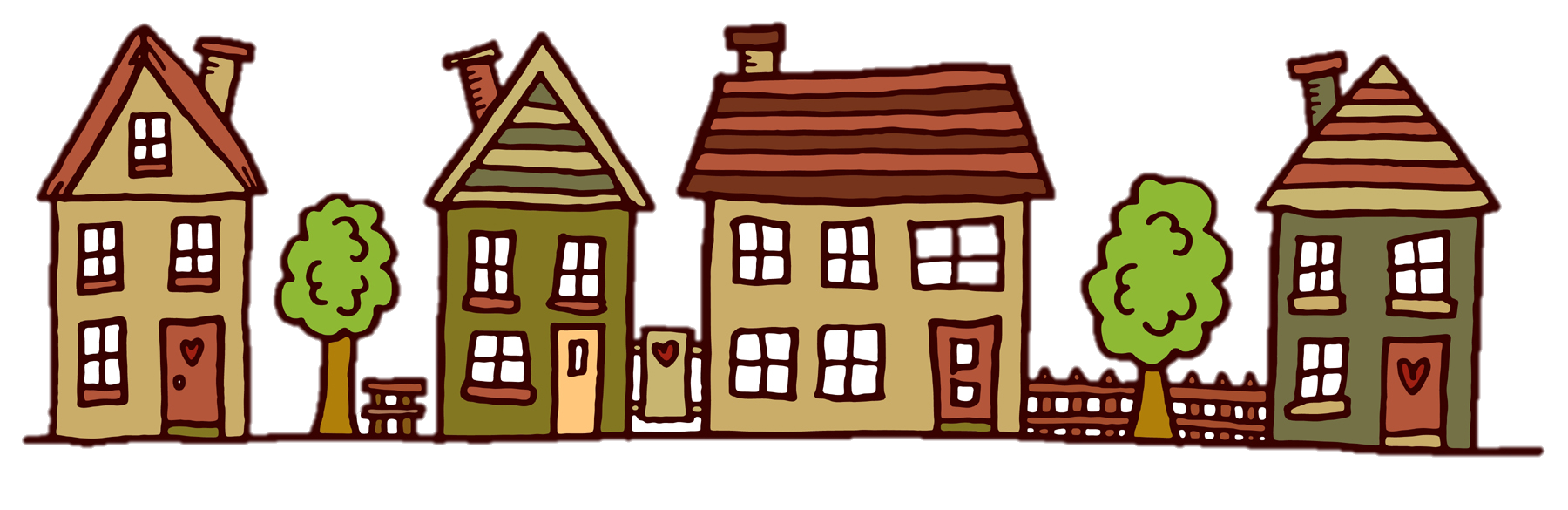 Unified Home Study 1.43
Core Component - Demographics
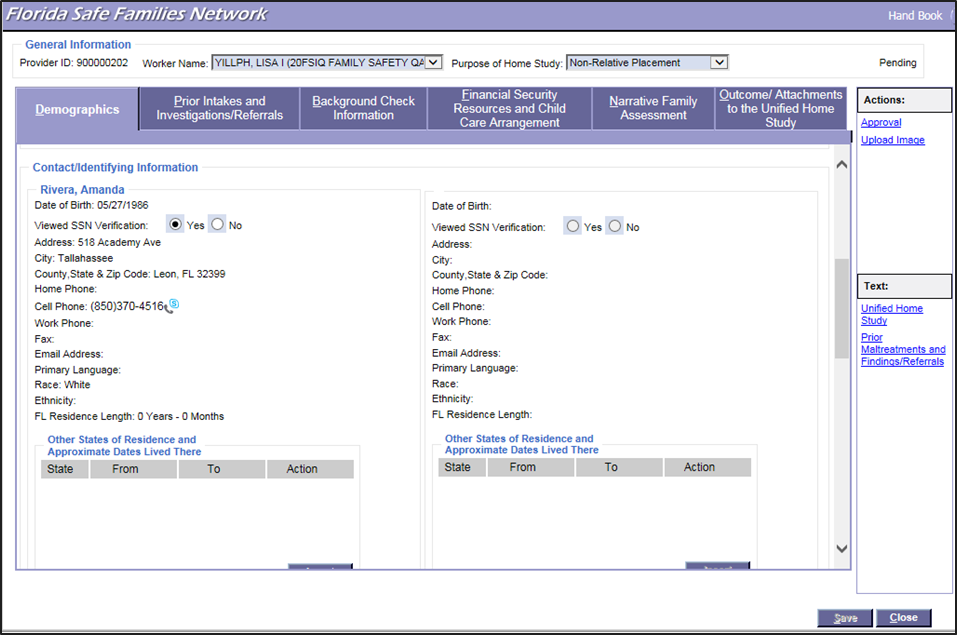 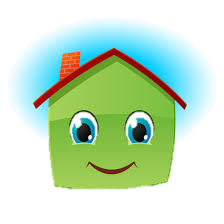 FSFN Screens
Unified Home Study 1.44
Core Component - Demographics
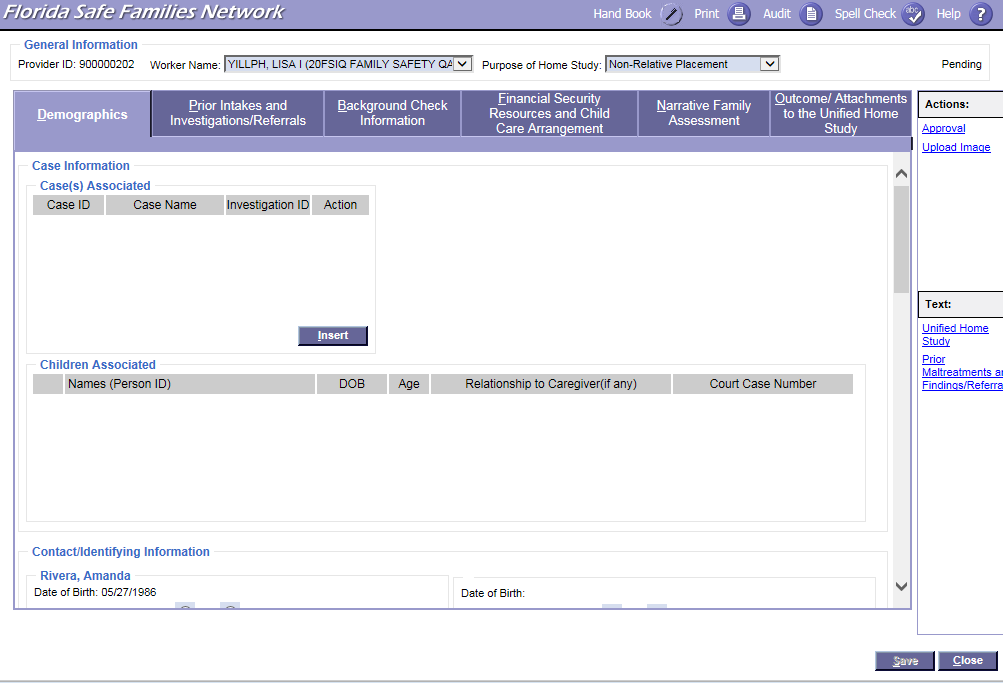 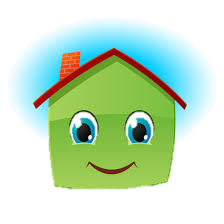 FSFN Screens
Unified Home Study 1.45
Core Component - Demographics
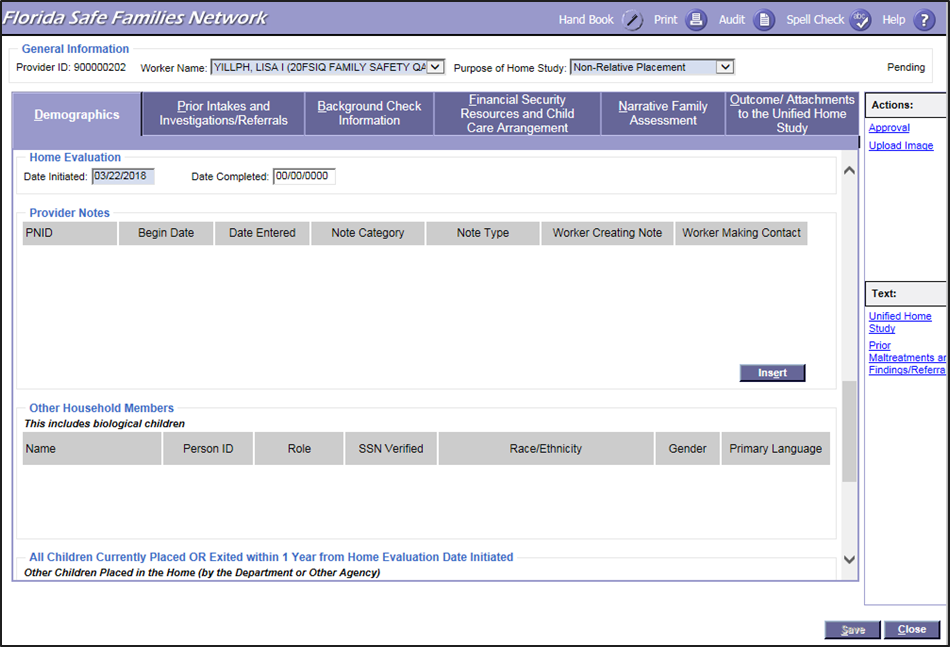 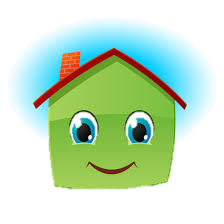 FSFN Screens
Unified Home Study 1.46
Core Component - Demographics
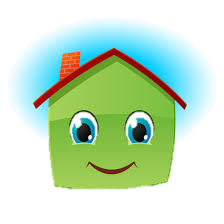 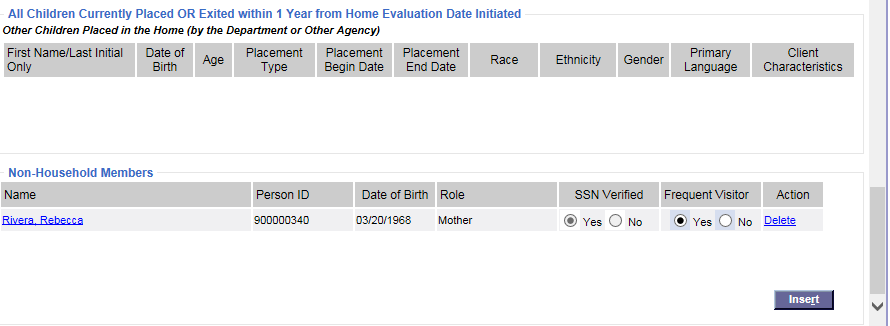 FSFN Screens
Unified Home Study 1.47
Core Component – Prior Intakes and Investigations/Referrals
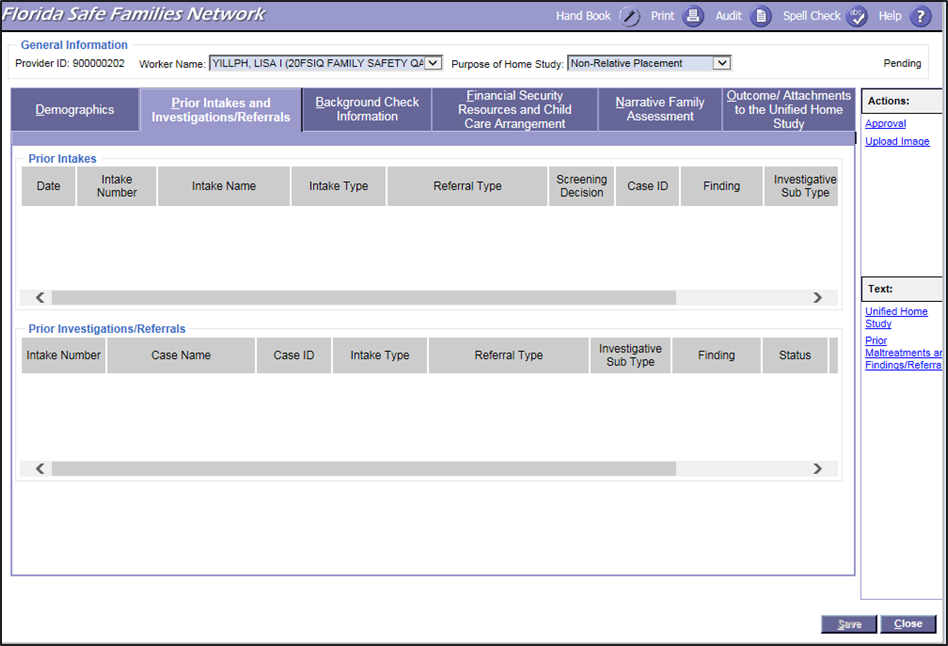 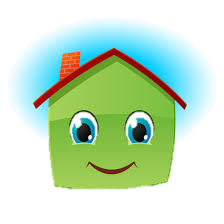 FSFN Screens
Unified Home Study 1.48
Core Component – Background Check Information
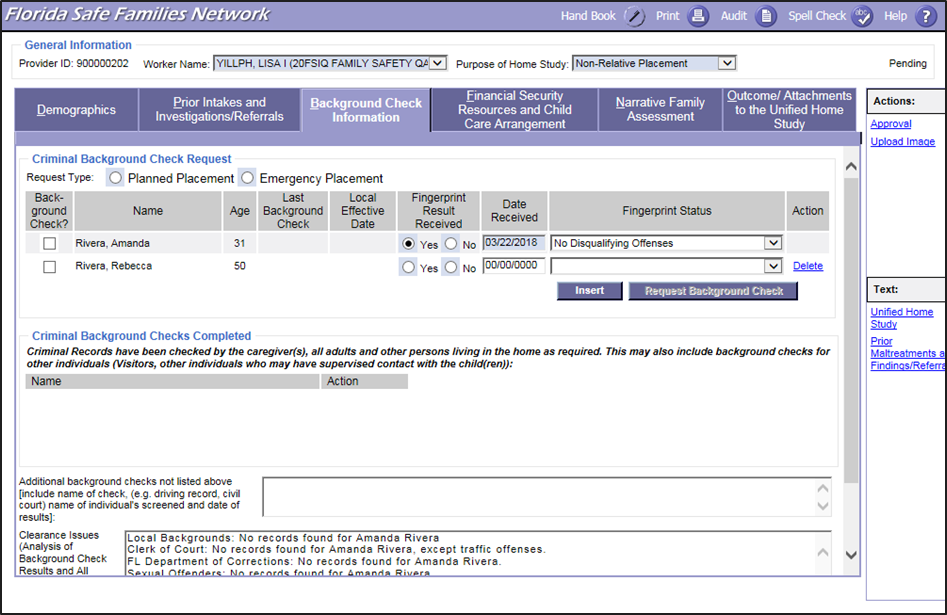 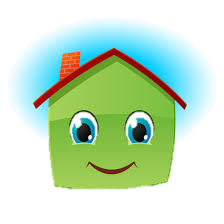 FSFN Screens
Unified Home Study 1.49
Core Component – Financial Security Resources and Child Care Arrangement
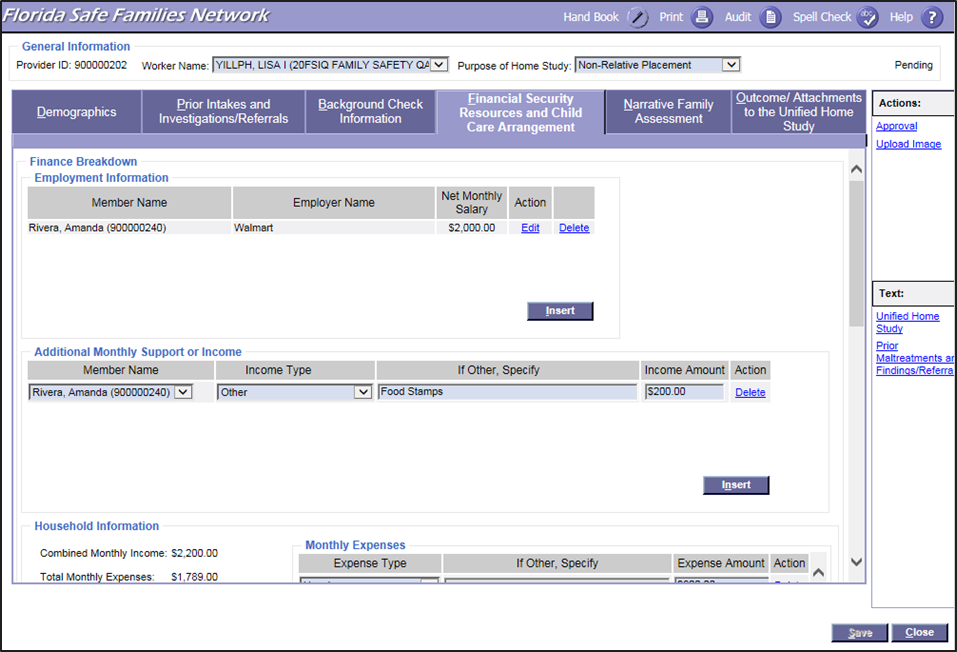 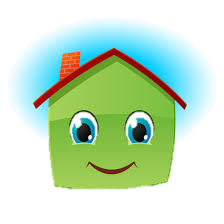 FSFN Screens
Unified Home Study 1.50
Core Component – Narrative Family Assessment
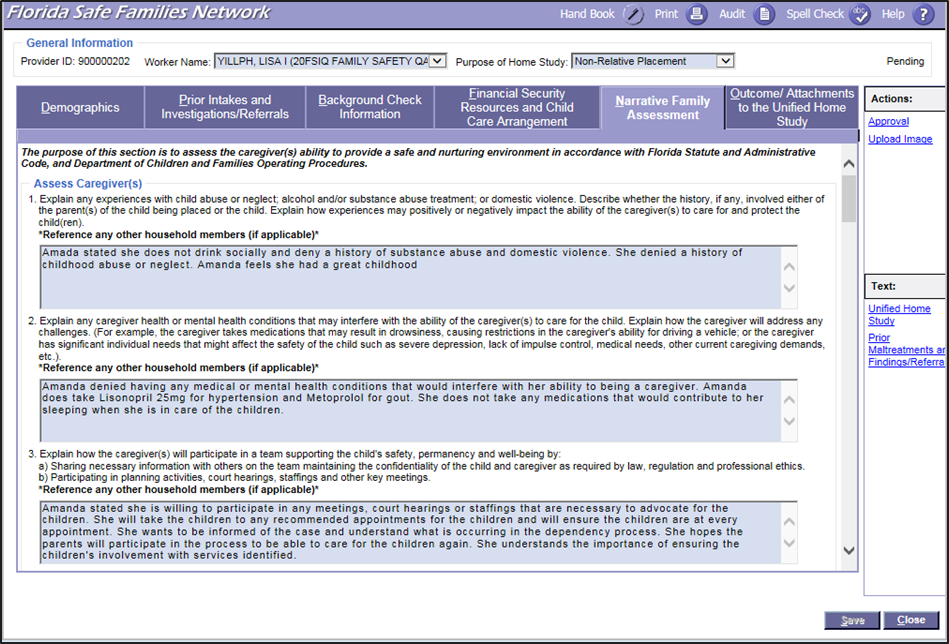 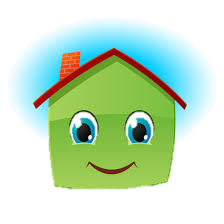 FSFN Screens
Unified Home Study 1.51
Core Component – Outcome/Attachments
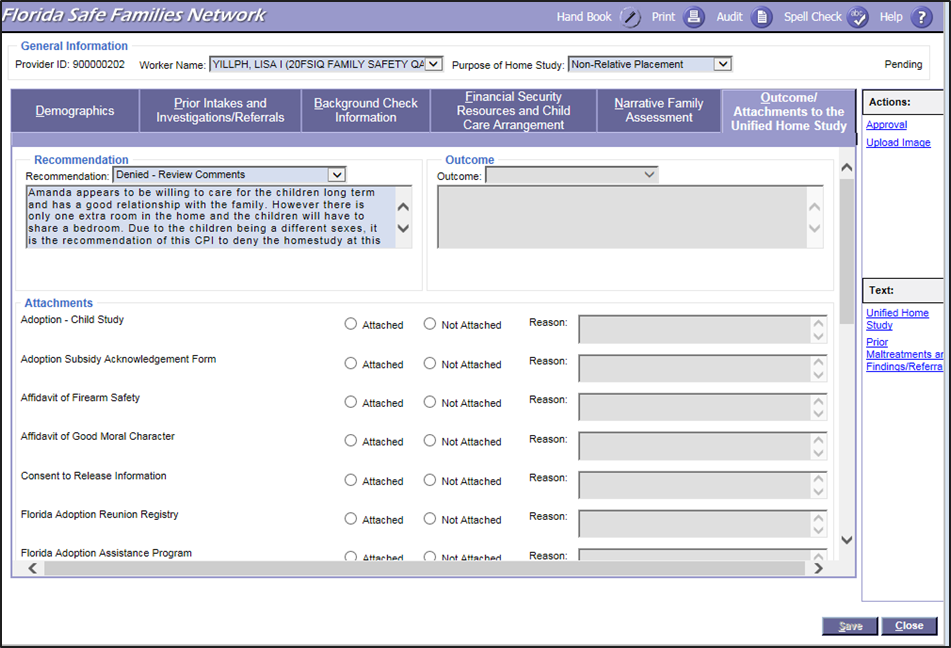 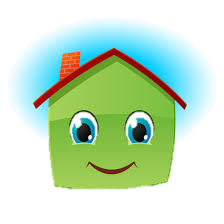 FSFN Screens
Unified Home Study 1.52
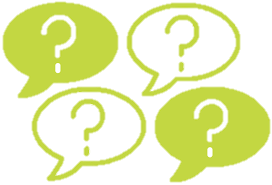 Questions
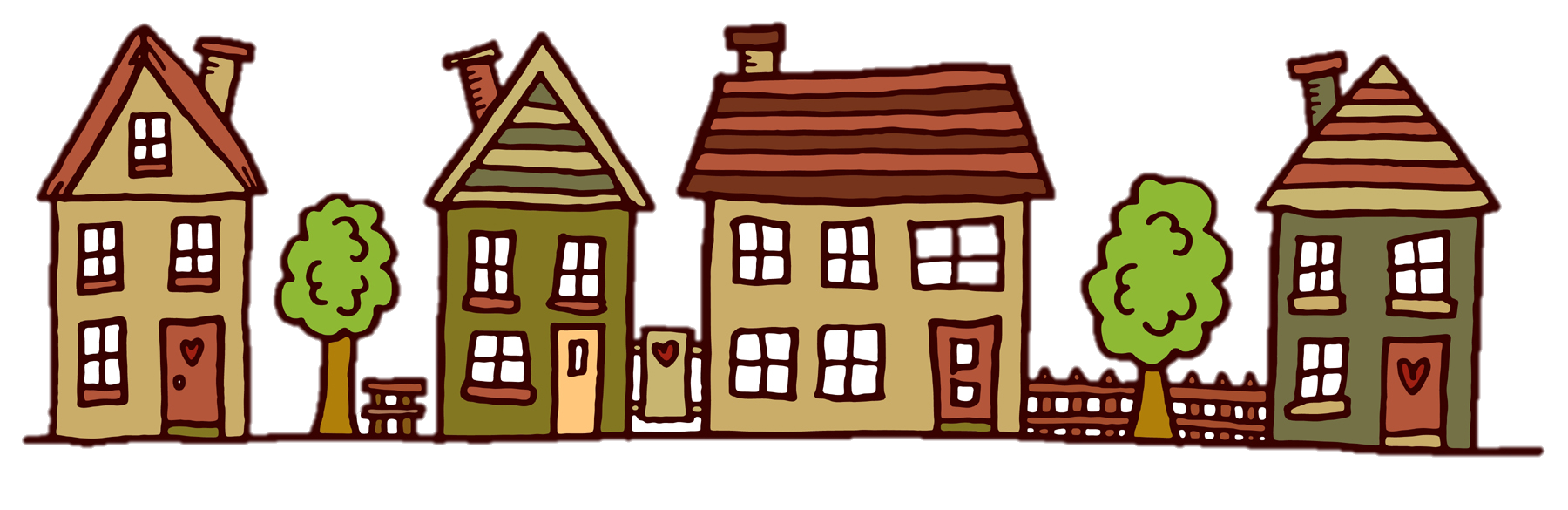